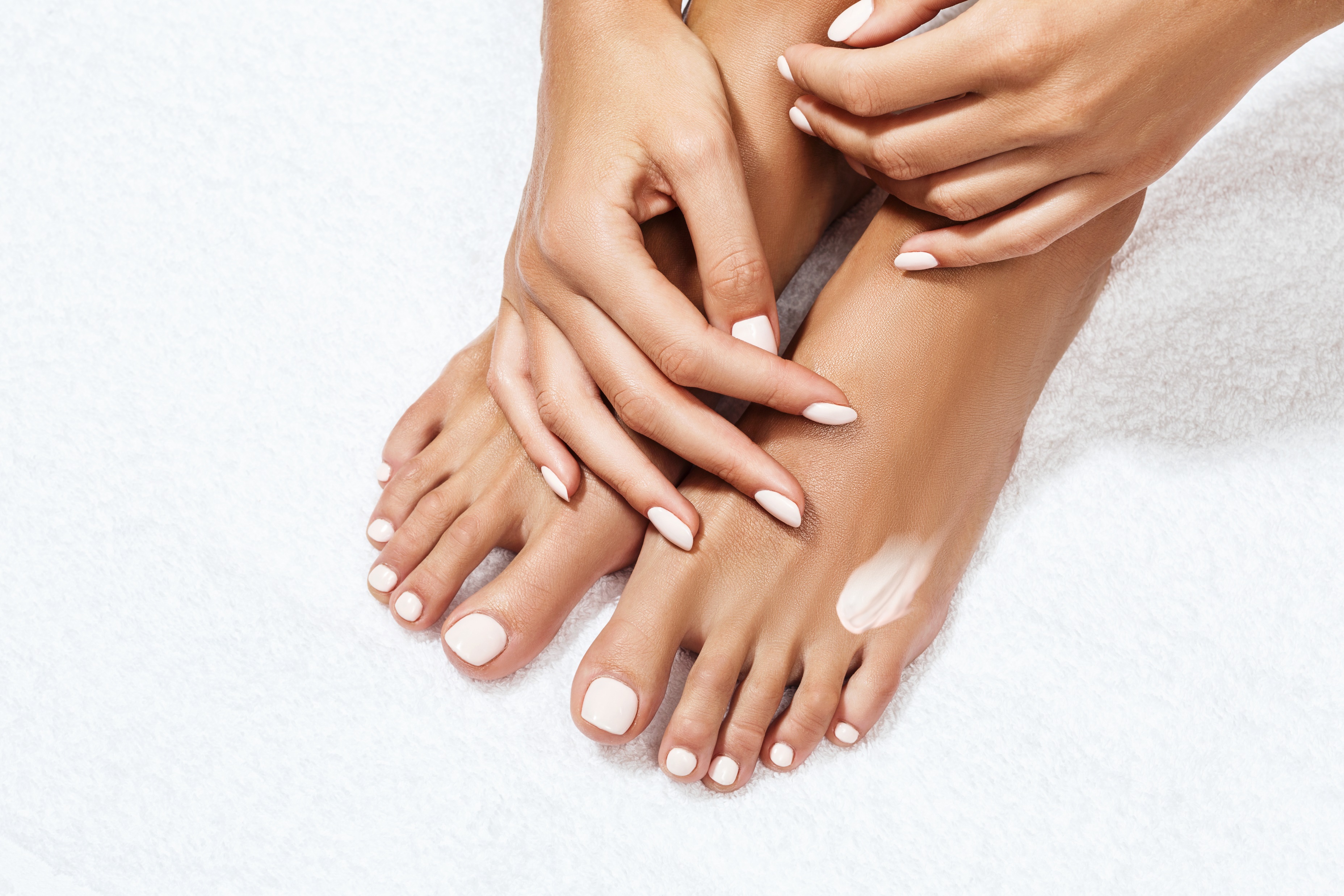 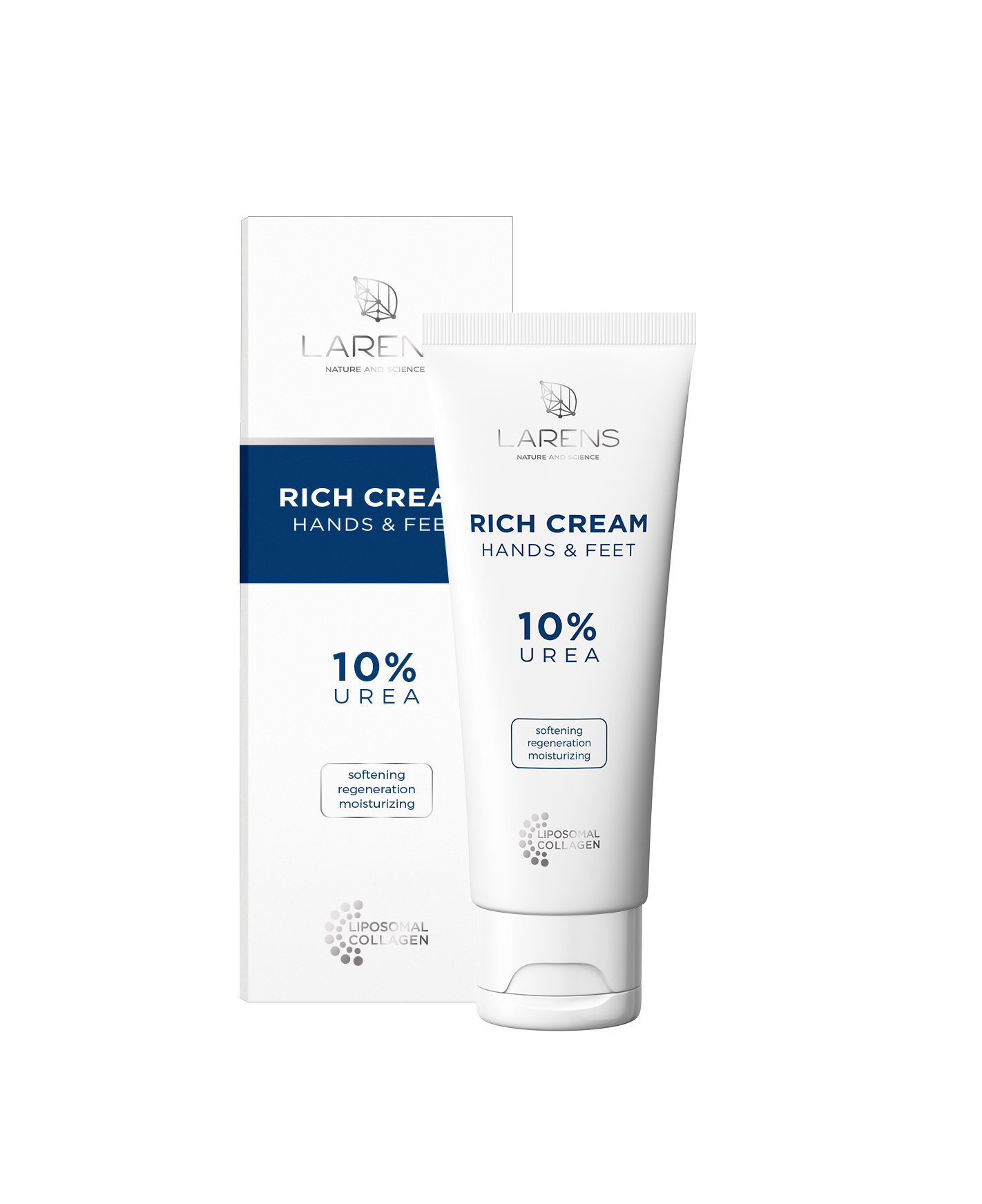 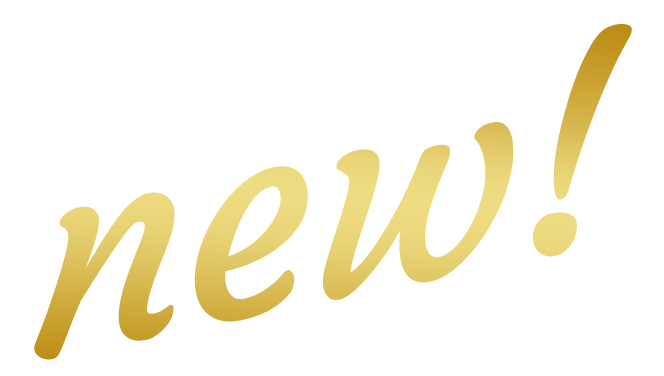 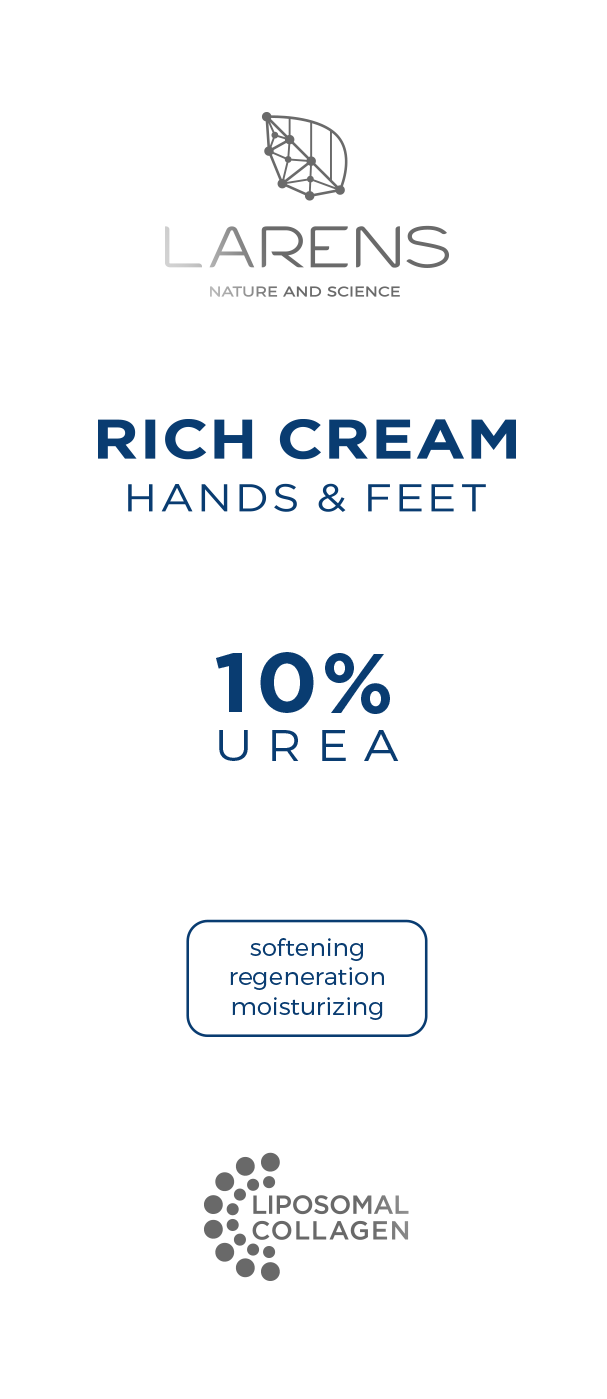 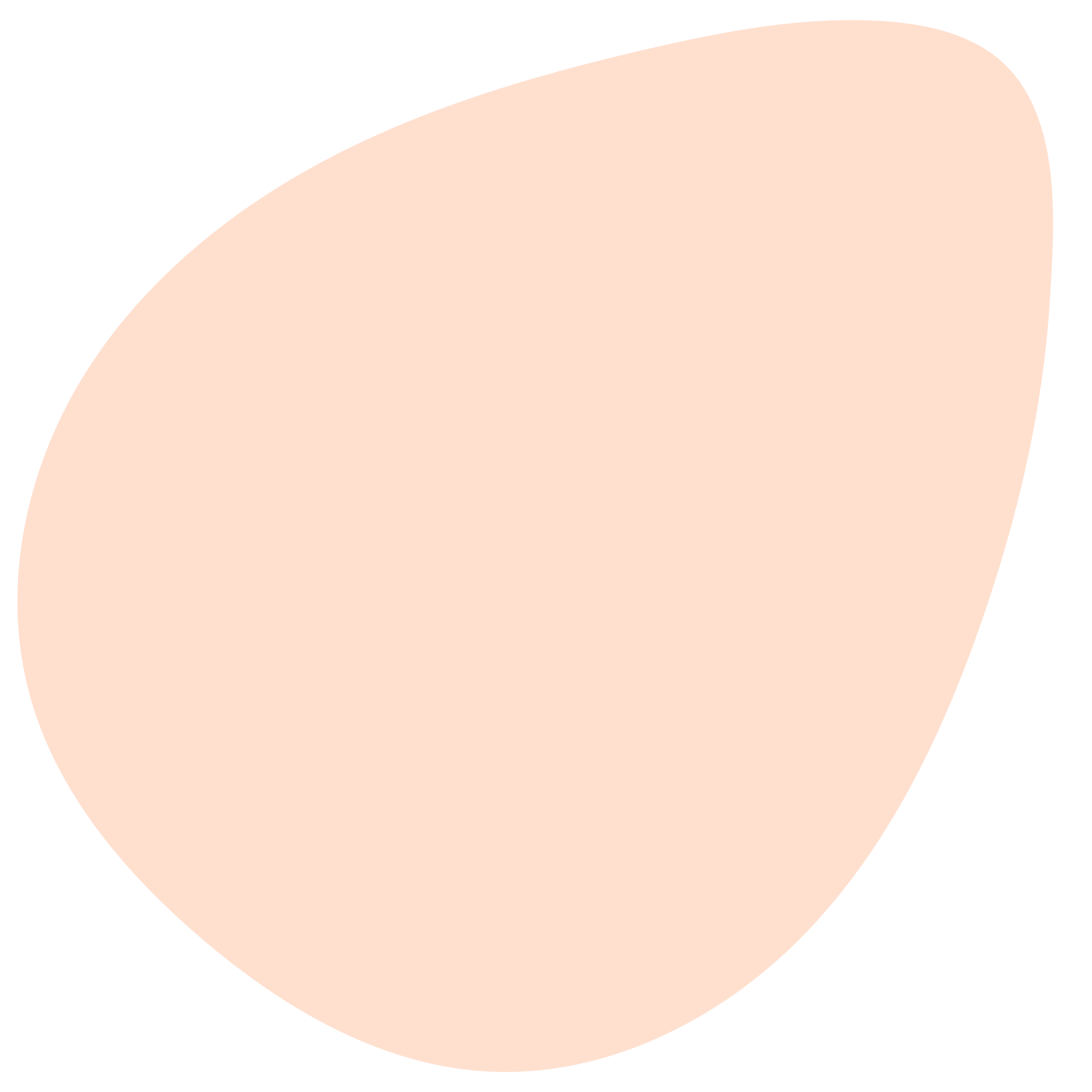 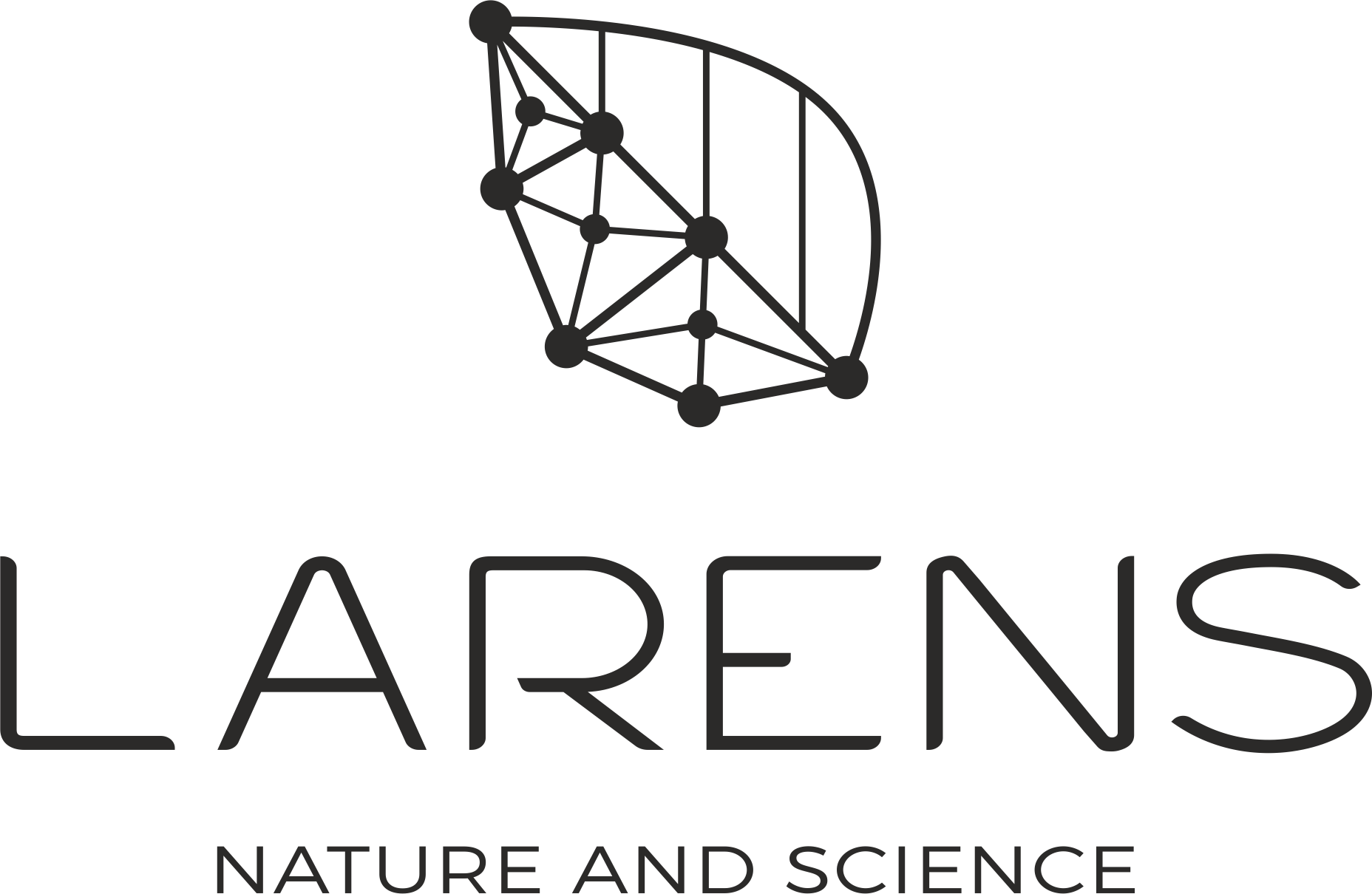 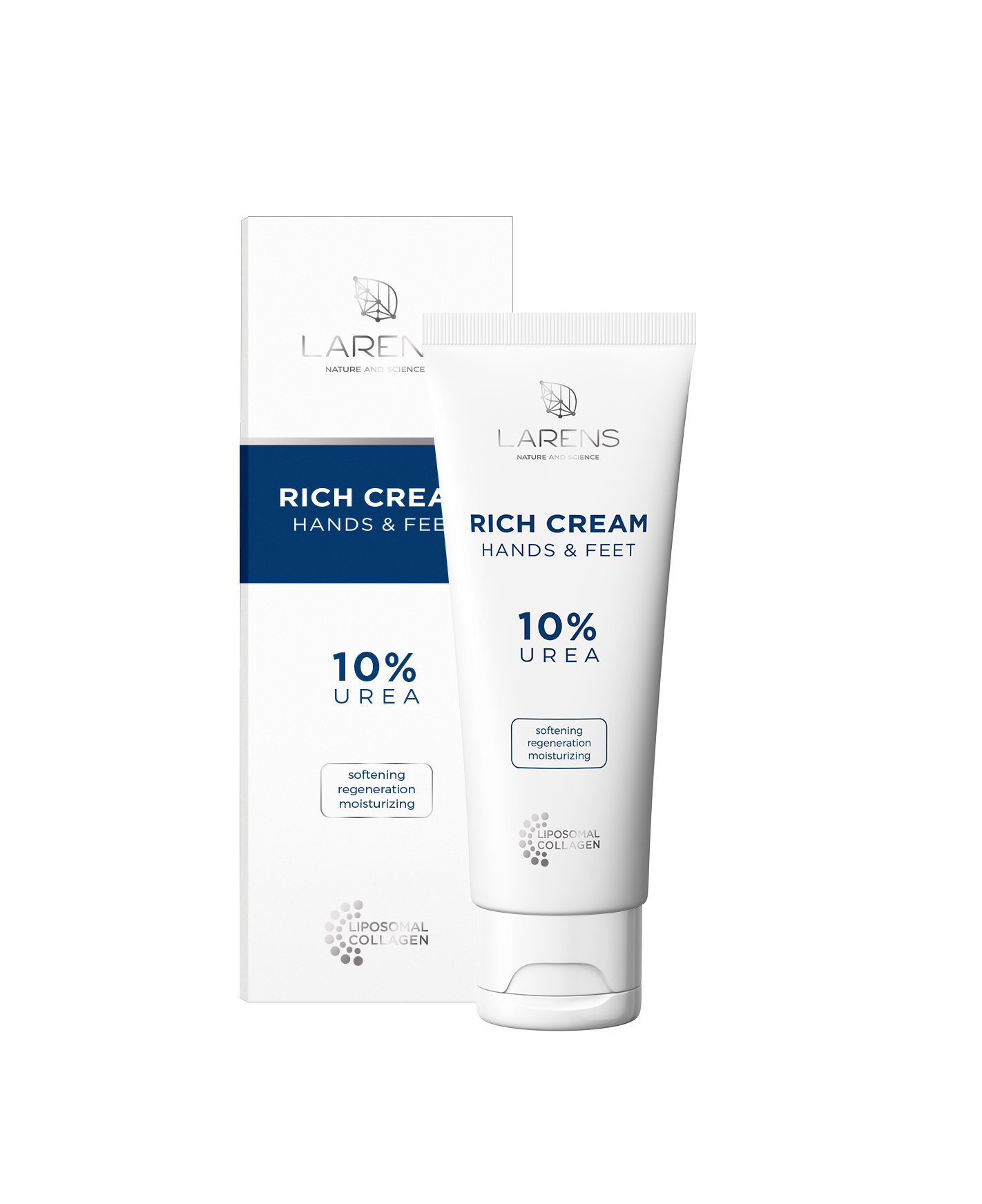 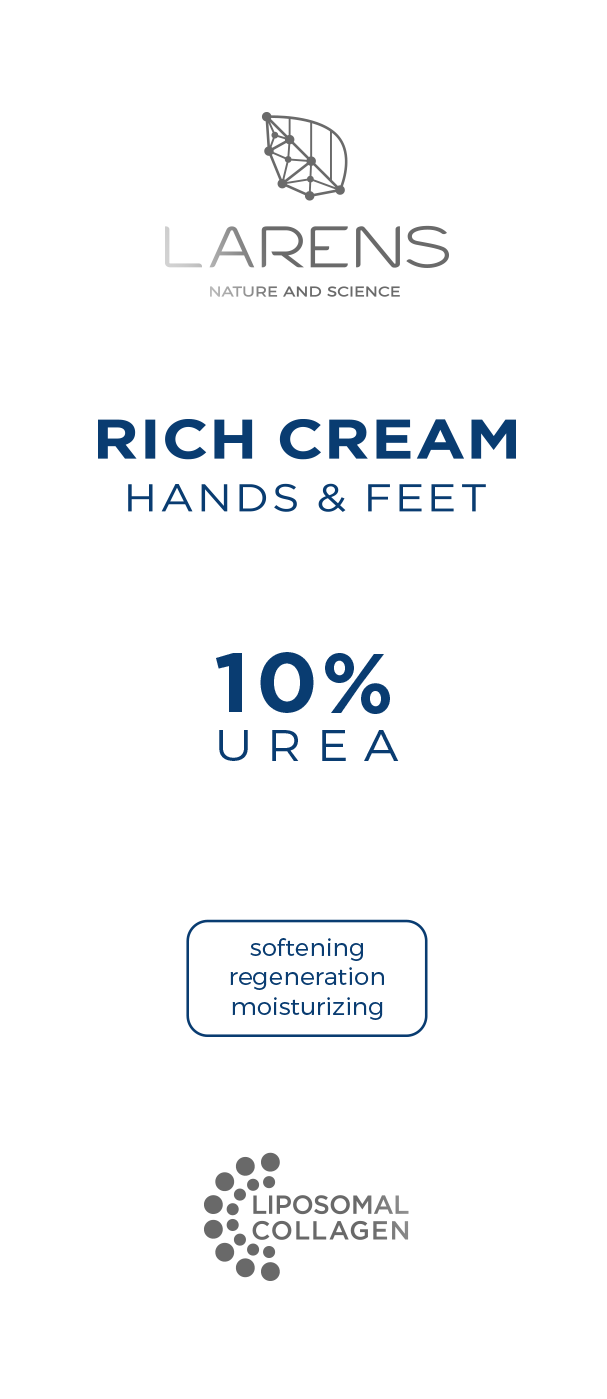 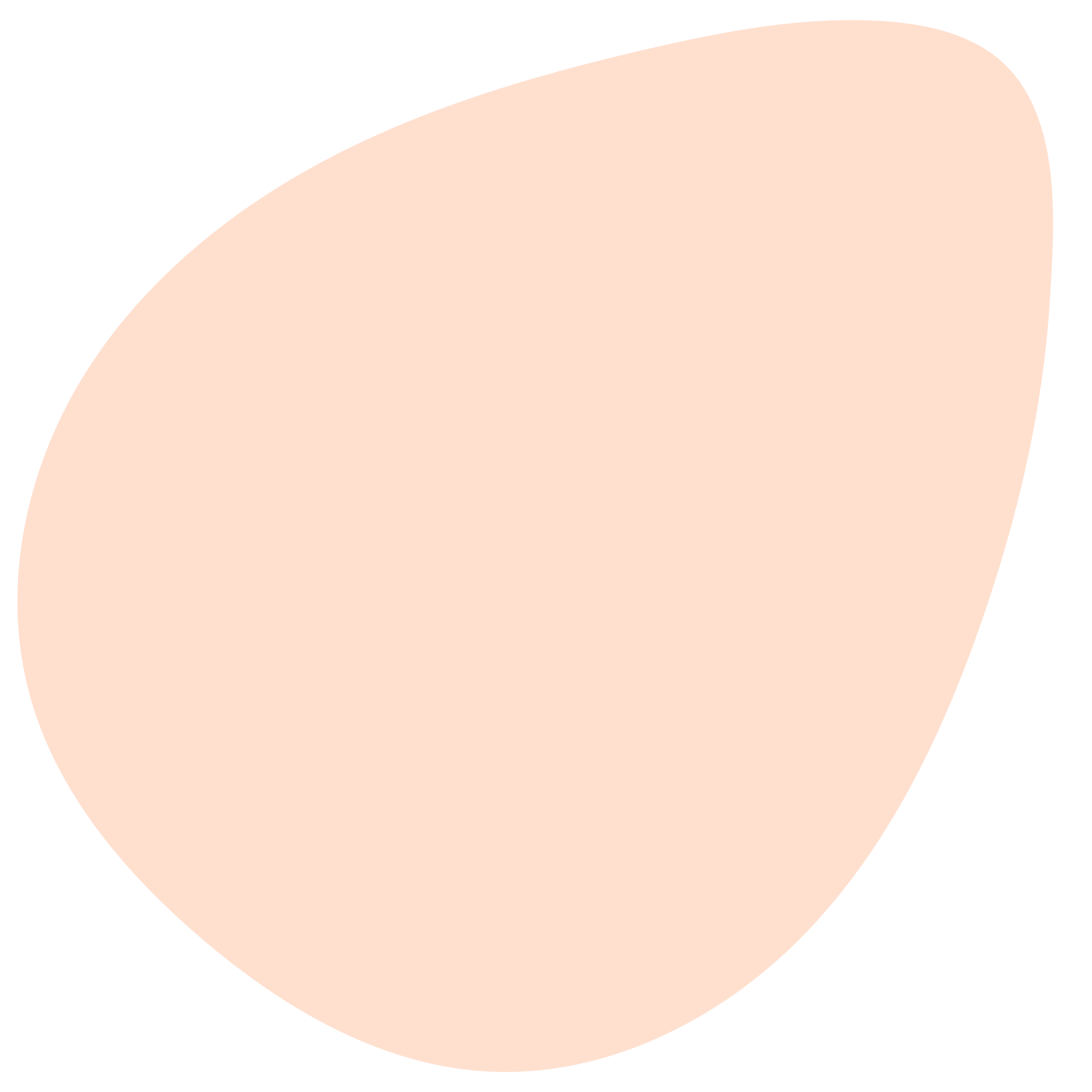 Ricca crema idratante e rigenerante per mani e piedi con collagene liposomiale e urea al 10%
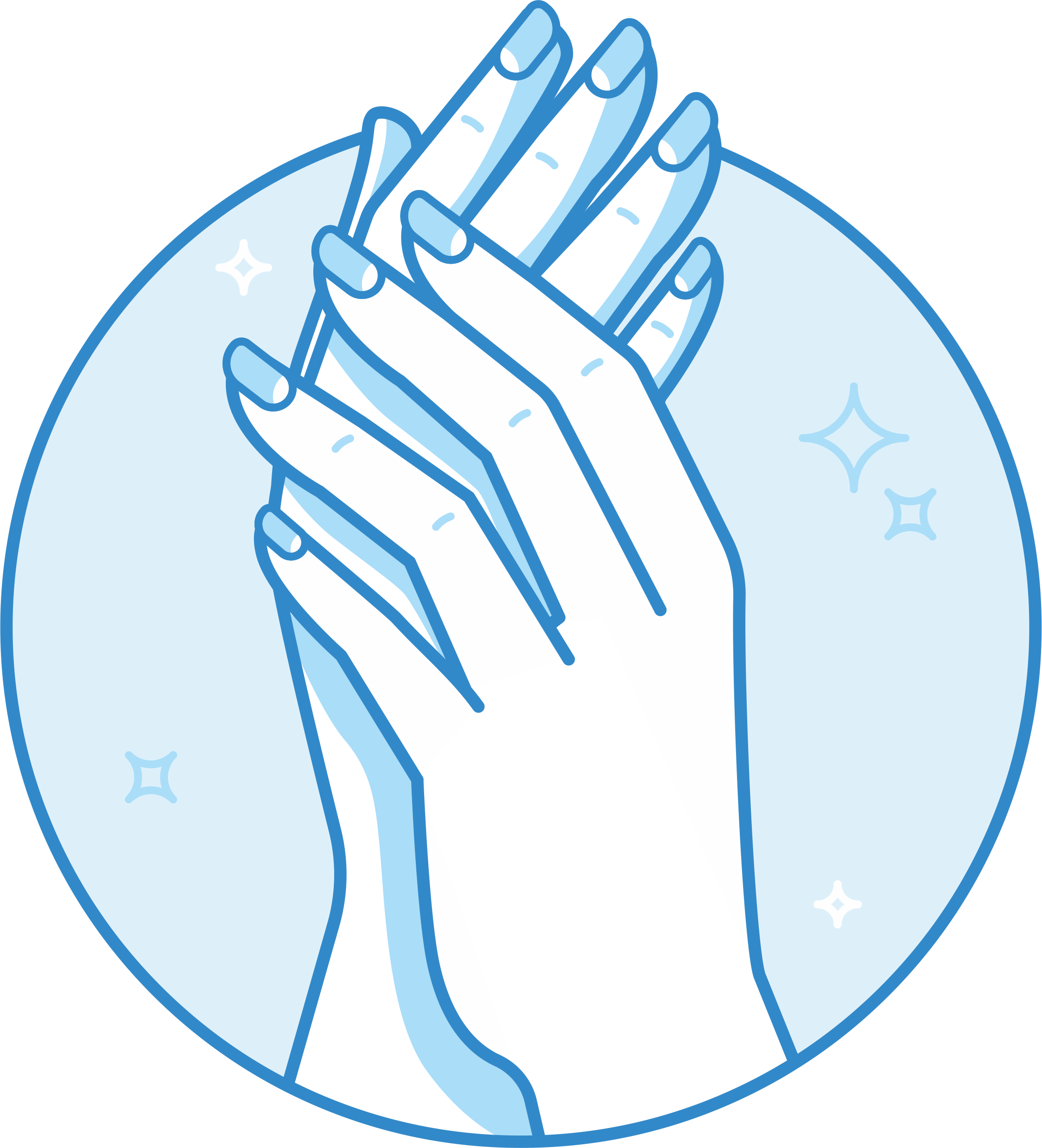 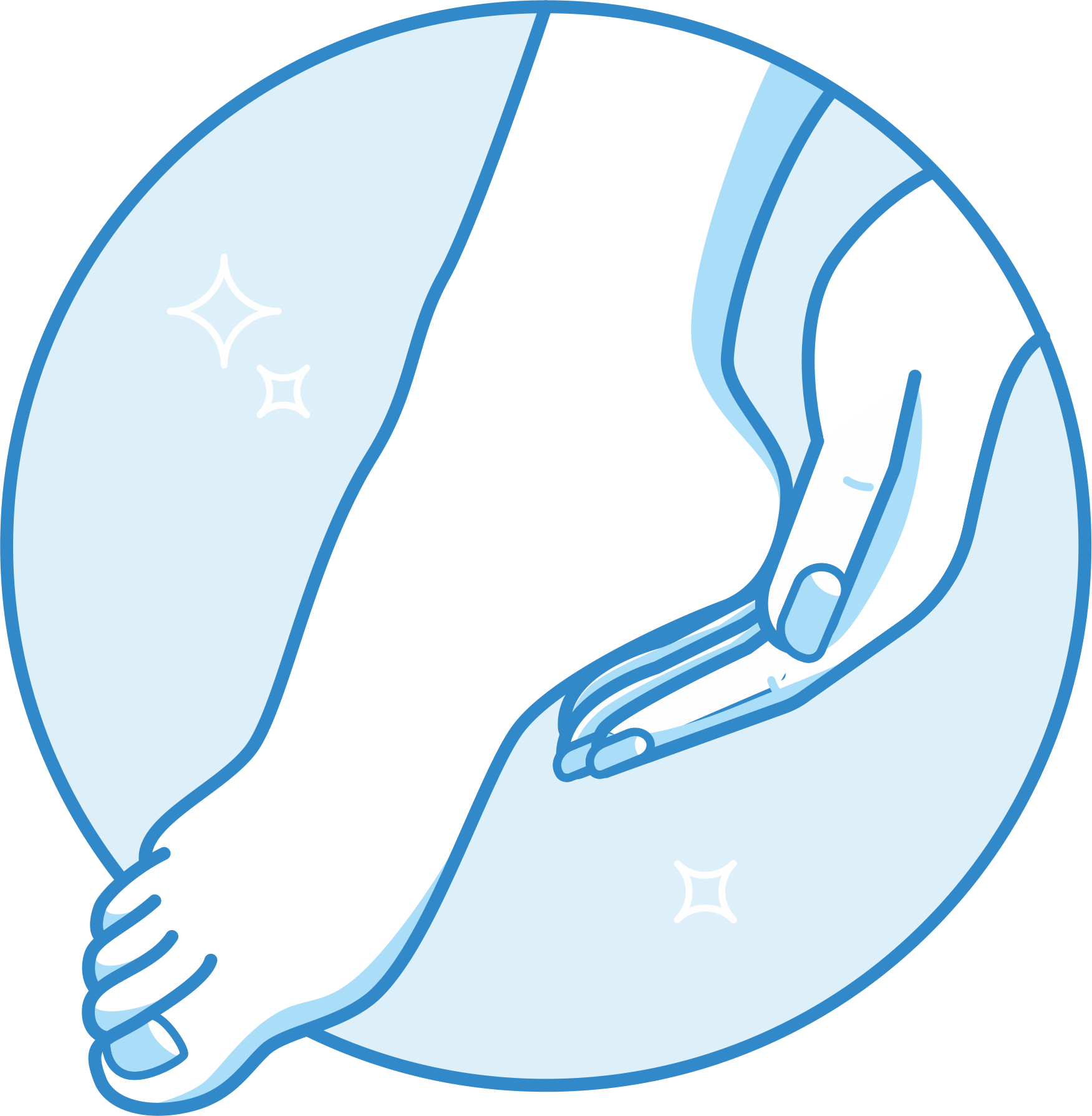 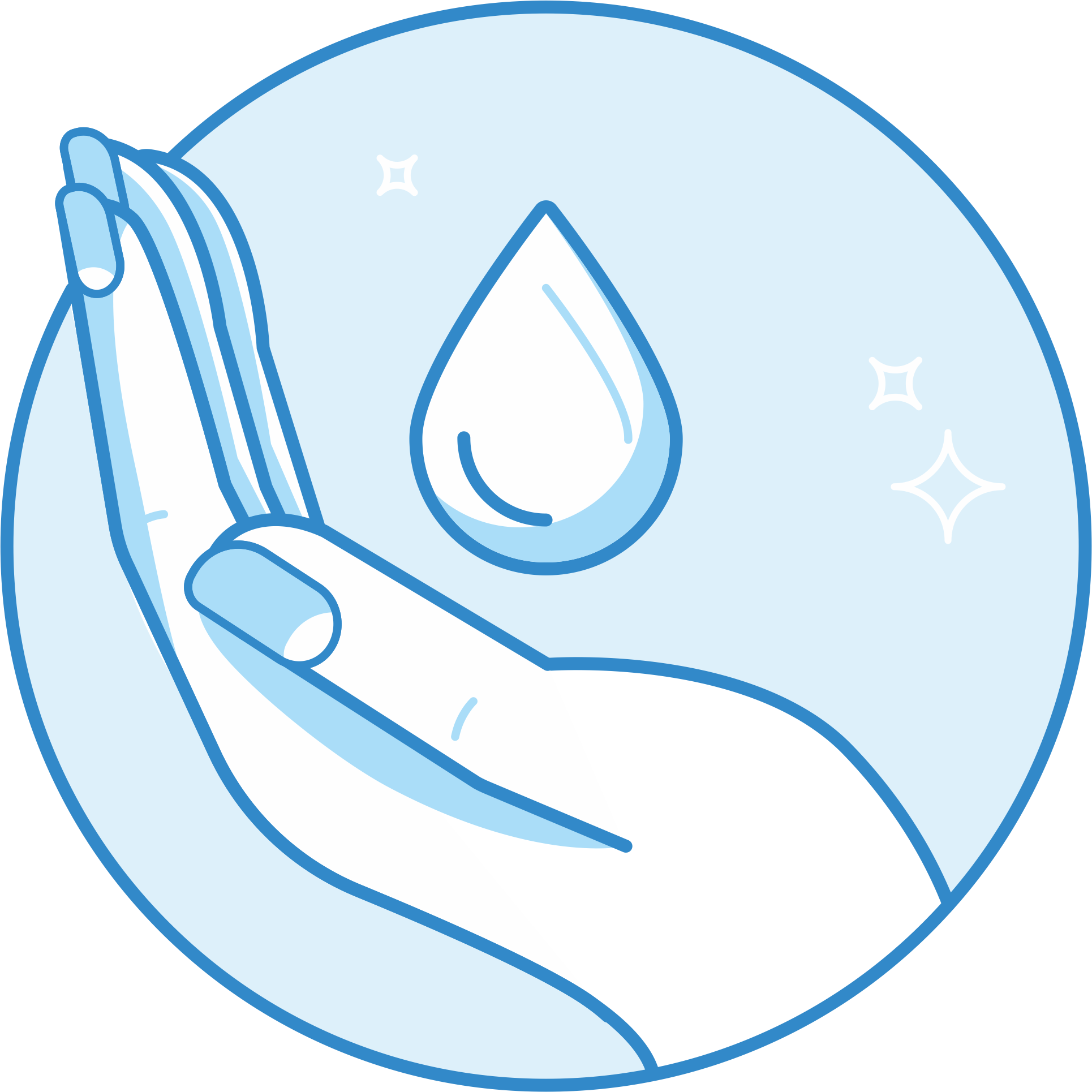 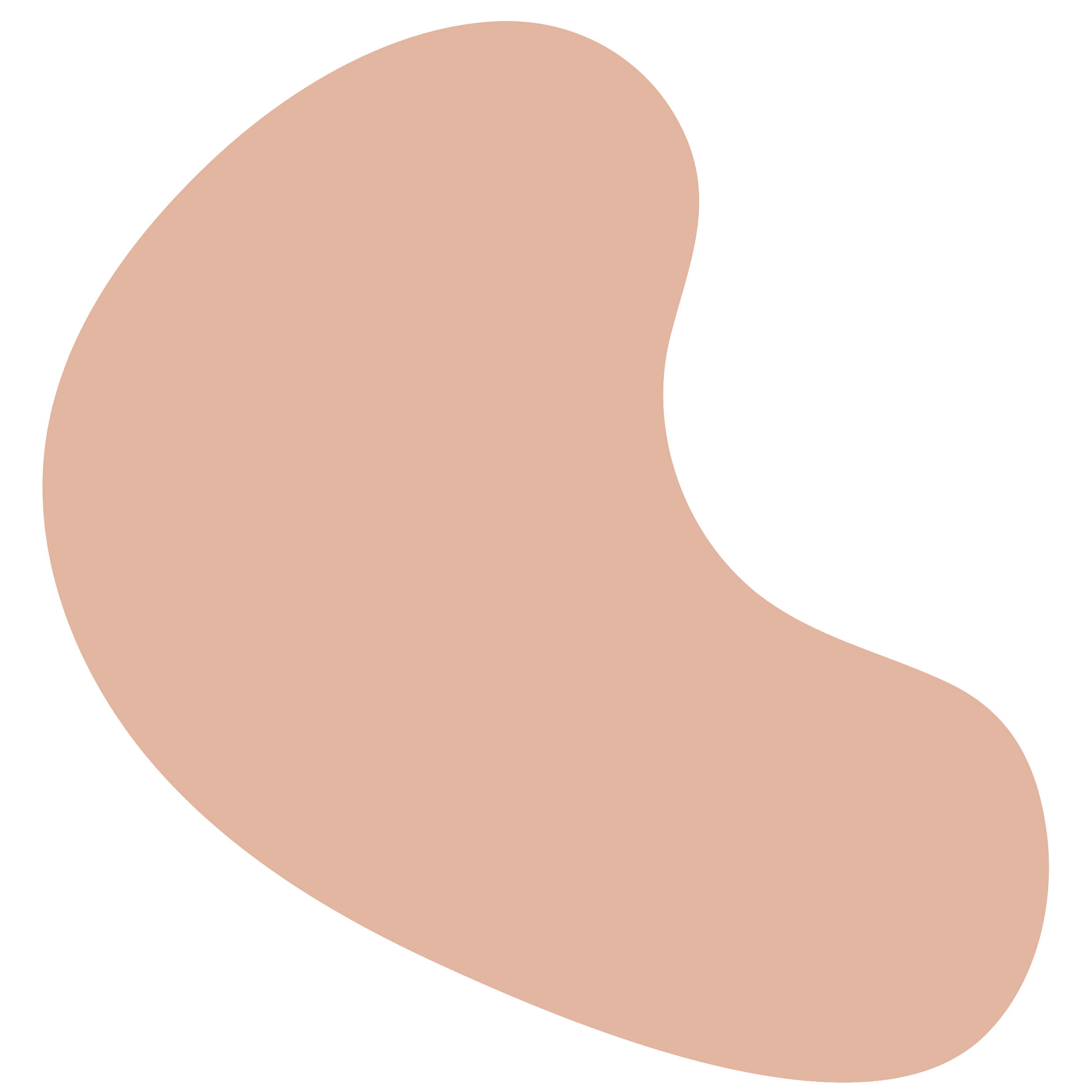 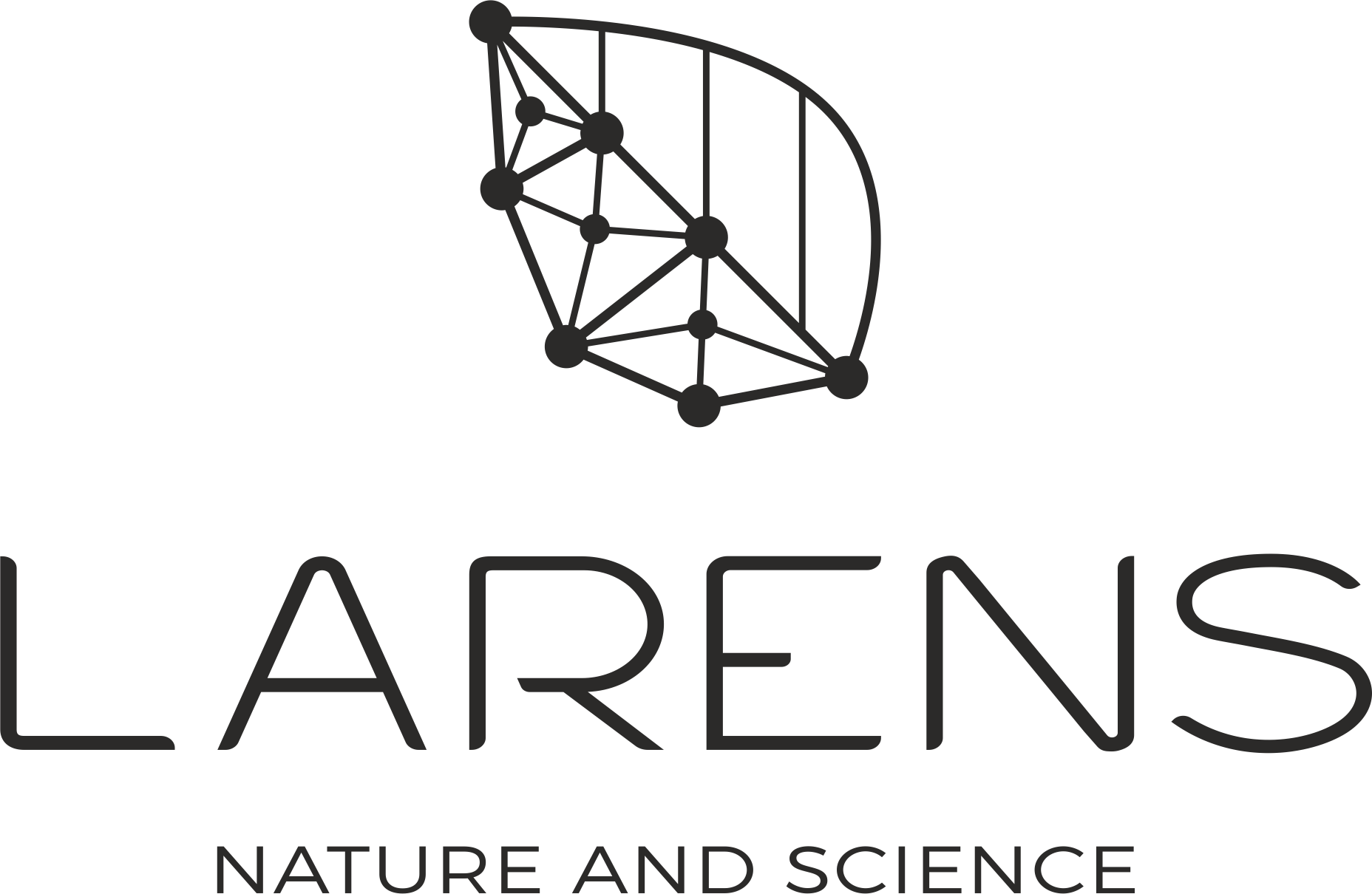 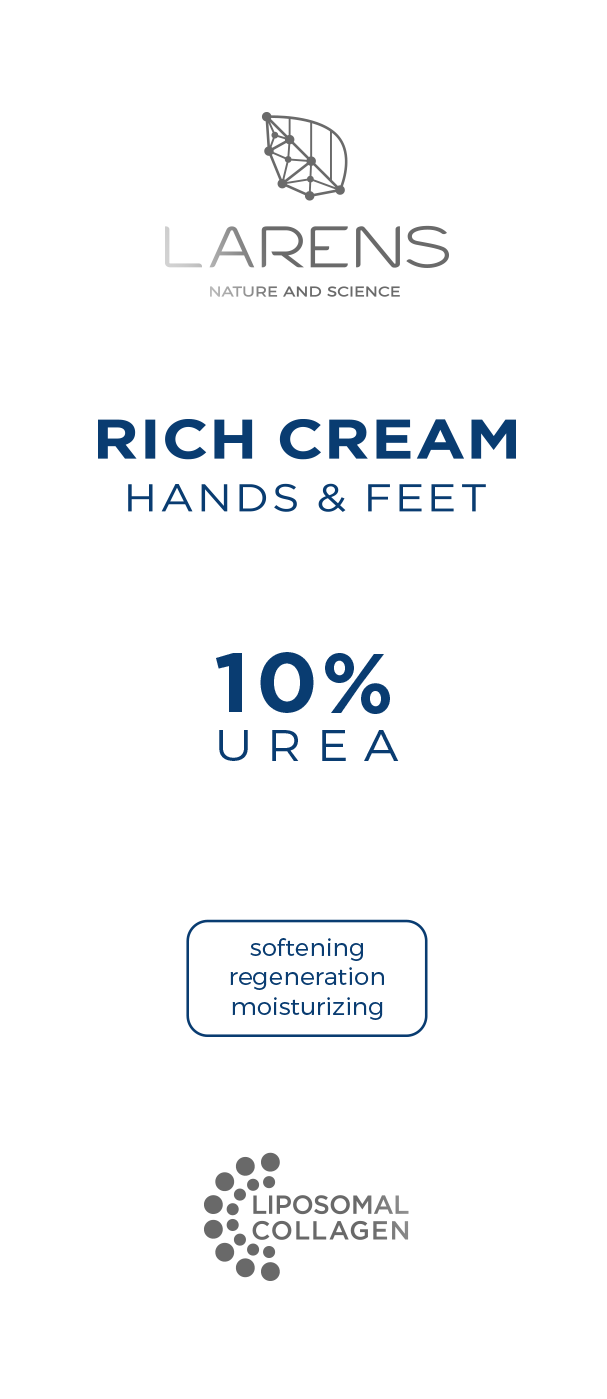 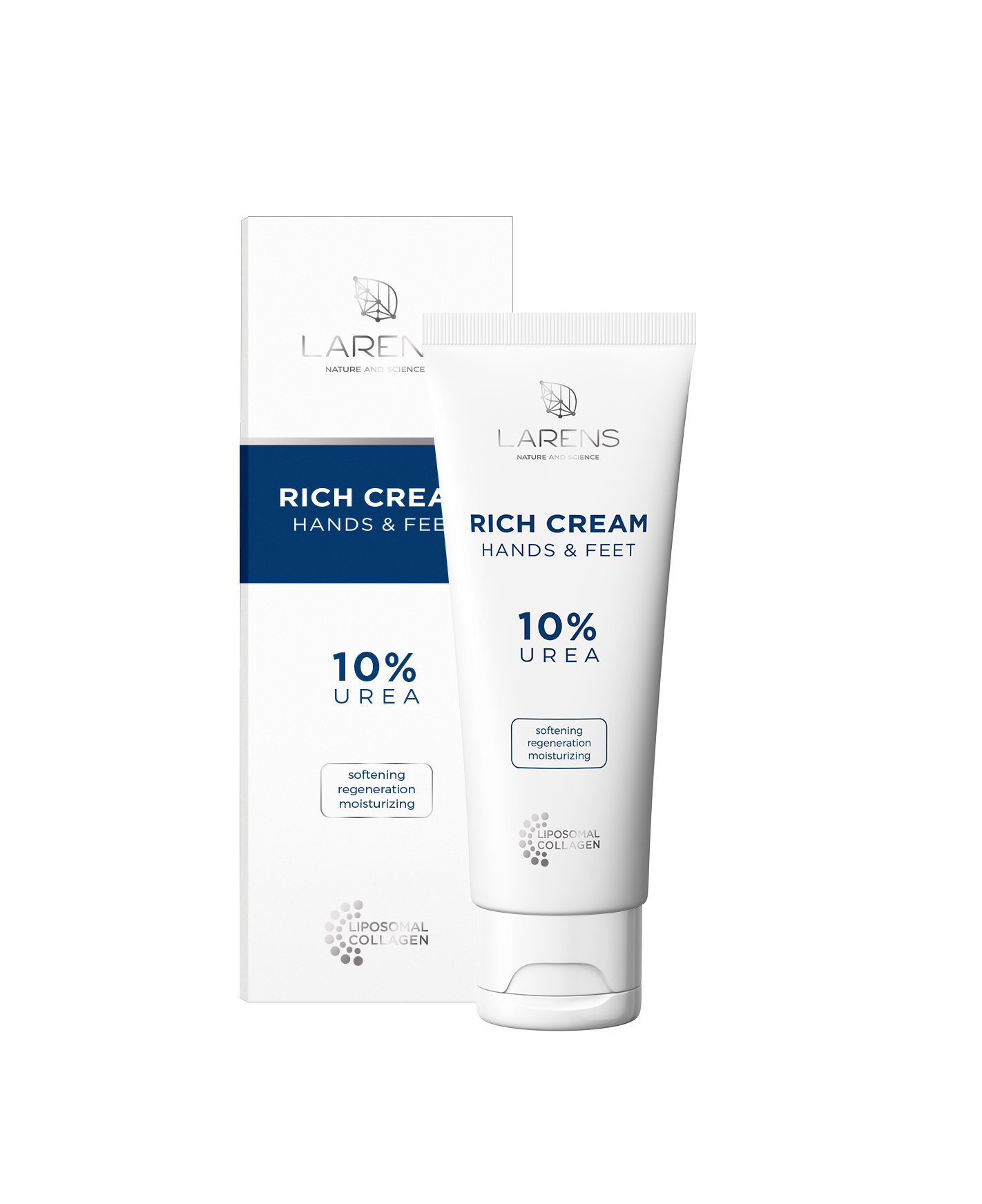 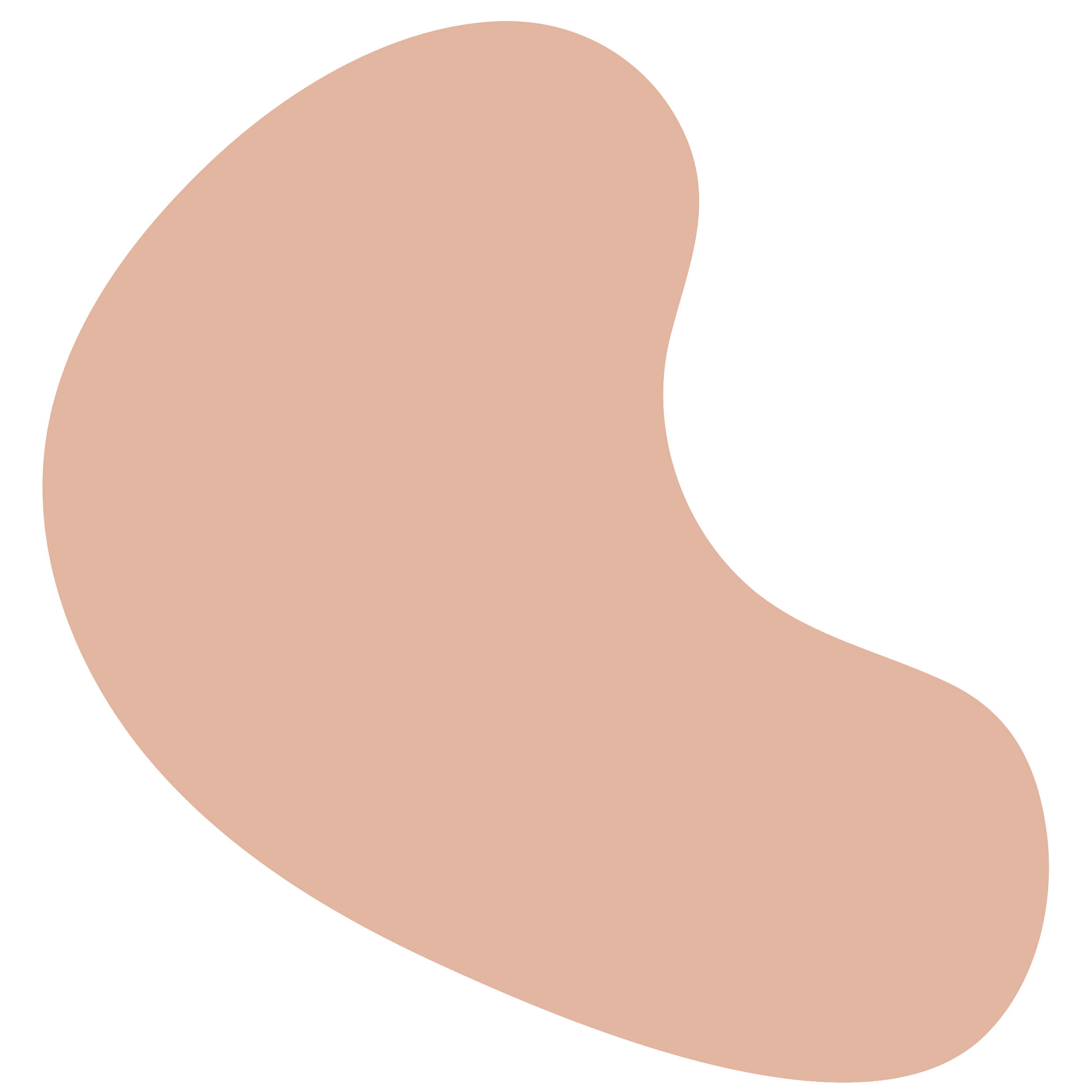 La formula Rich Cream Hands&Feet ricca di principi attivi selezionati
urea 10%
acido ialuronico liposomiale 
Liposomal Collagen Complex 
gluconolattone 
gluconato di zinco 
d-panthenolo 
allantoina 
biotina
vitamina E
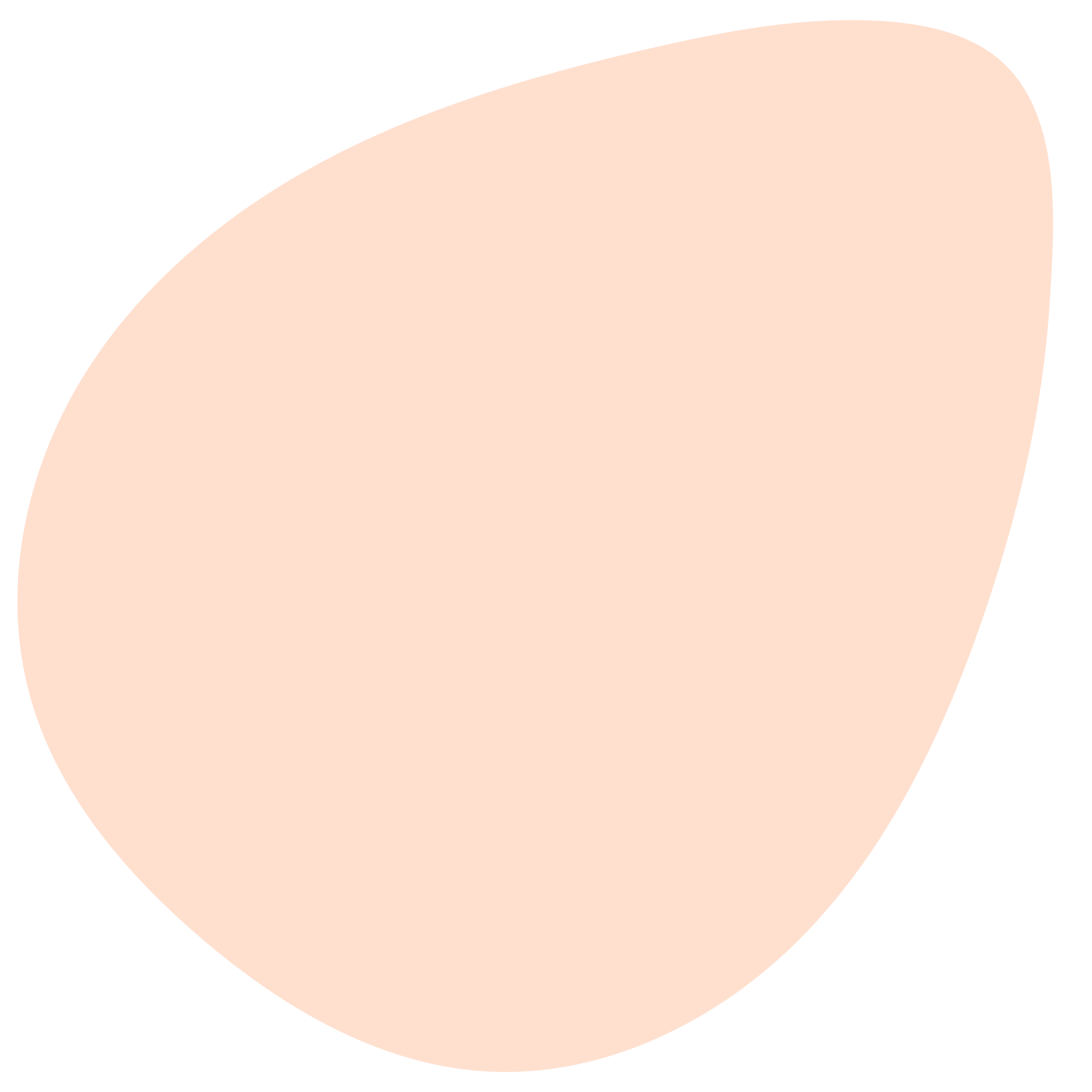 Rigenera e dona immediato sollievo anche alle pelli molto secche, ruvide e screpolate
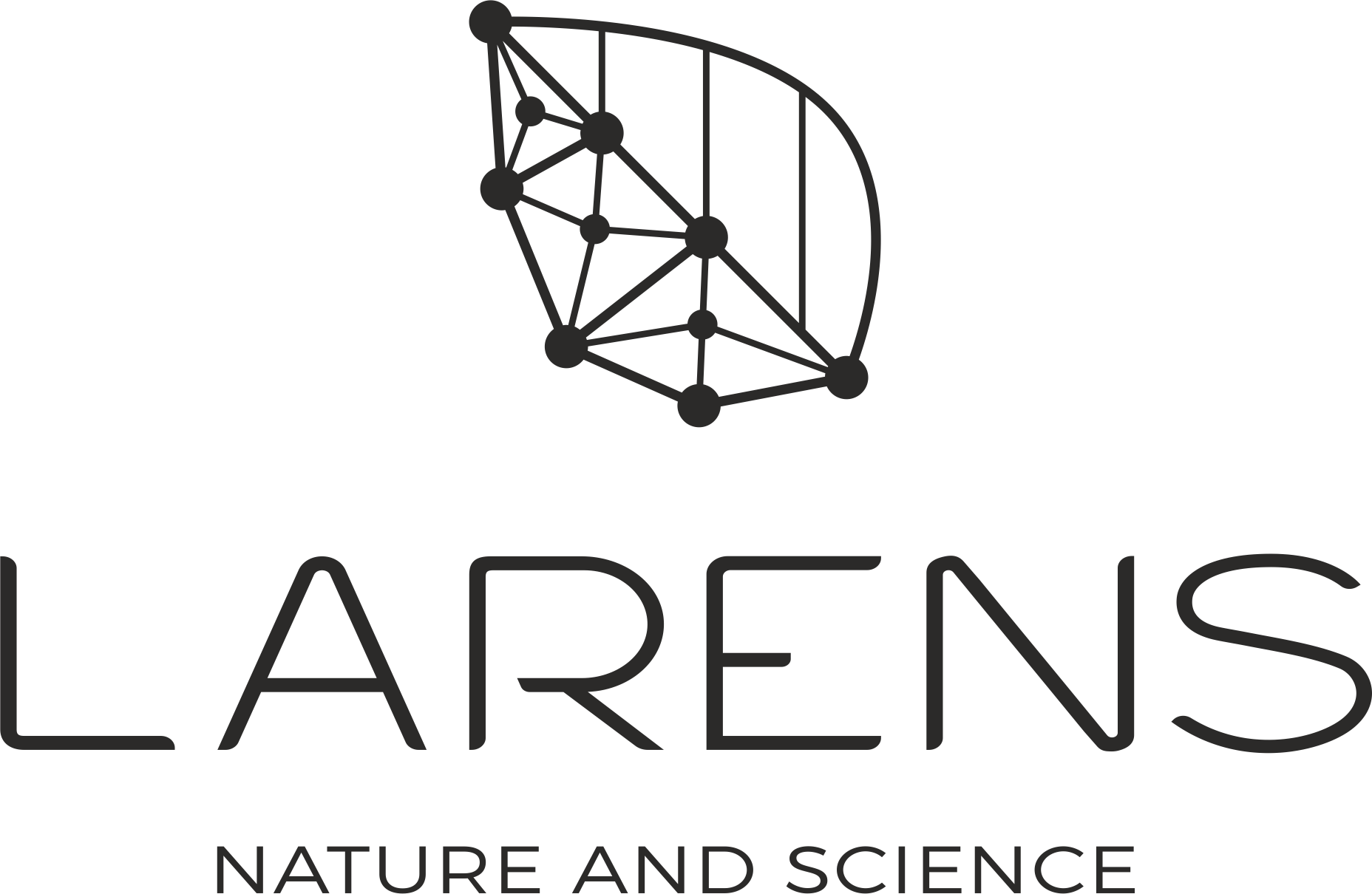 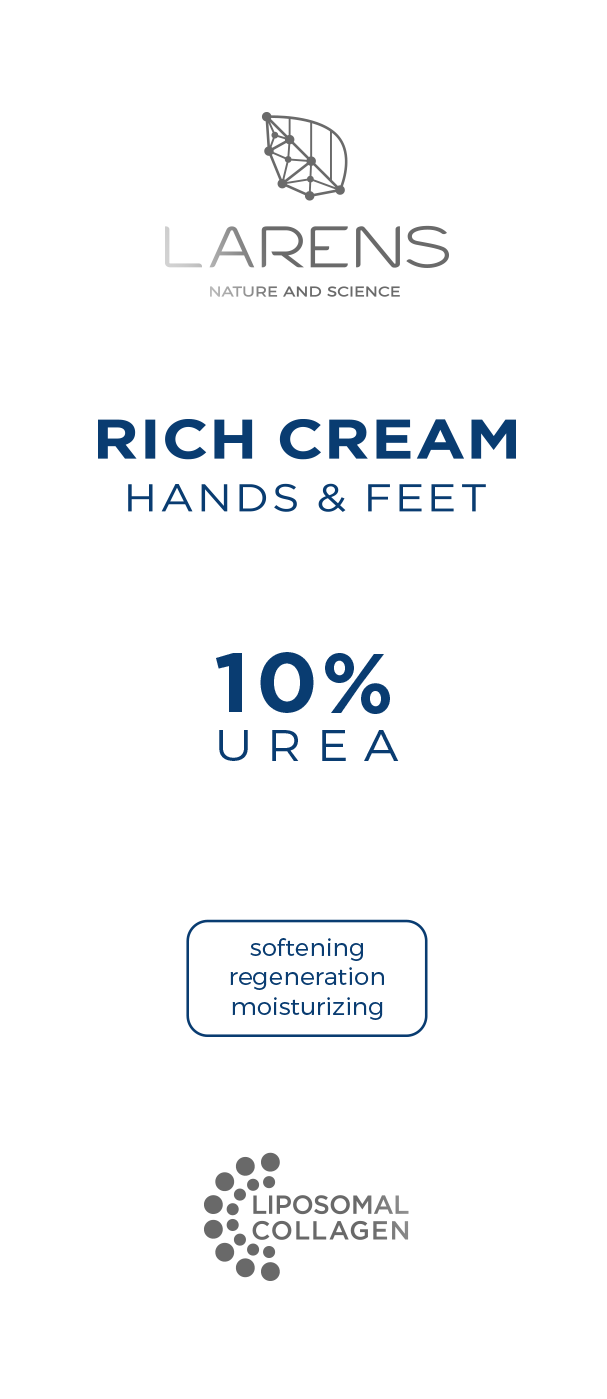 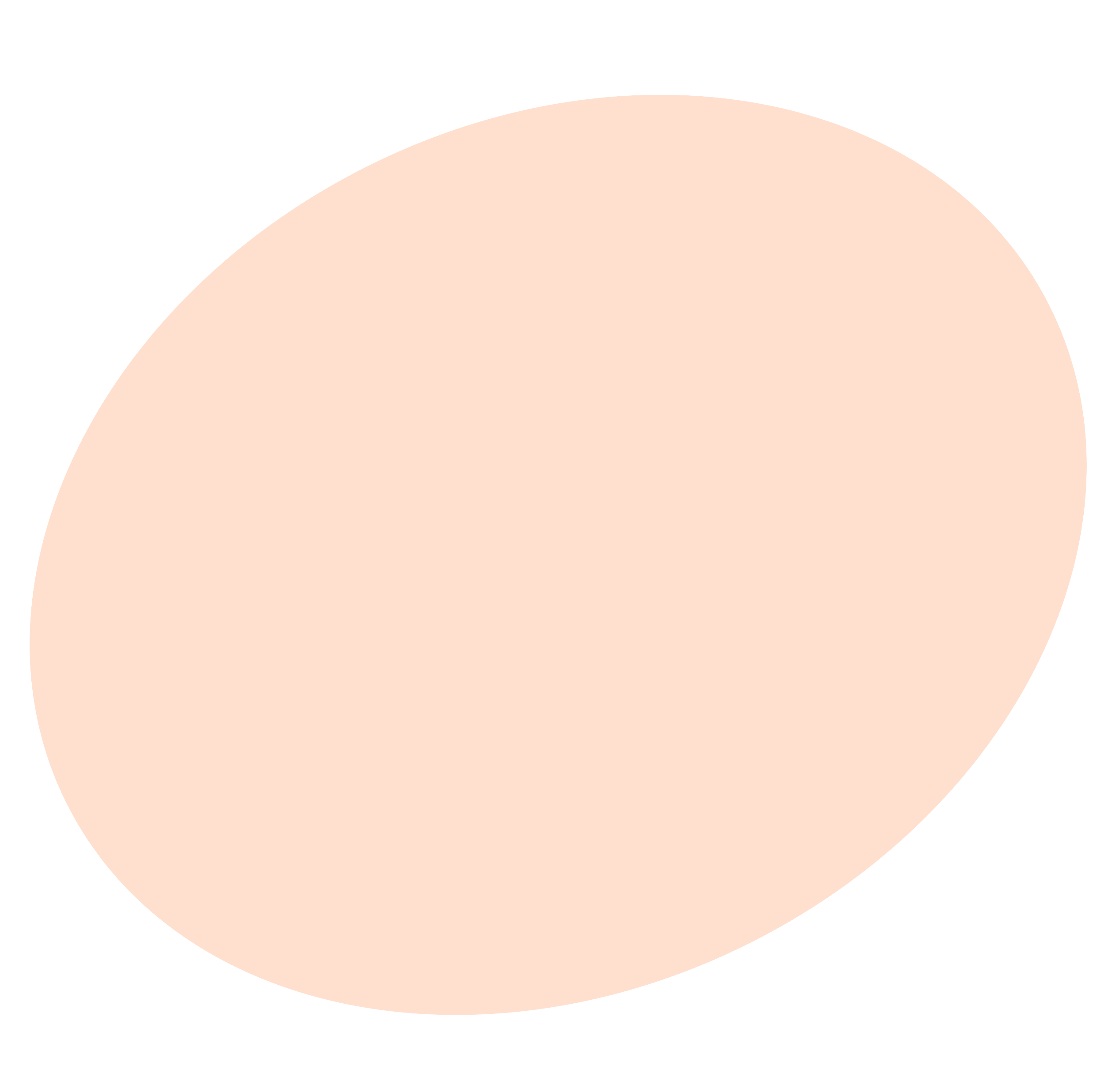 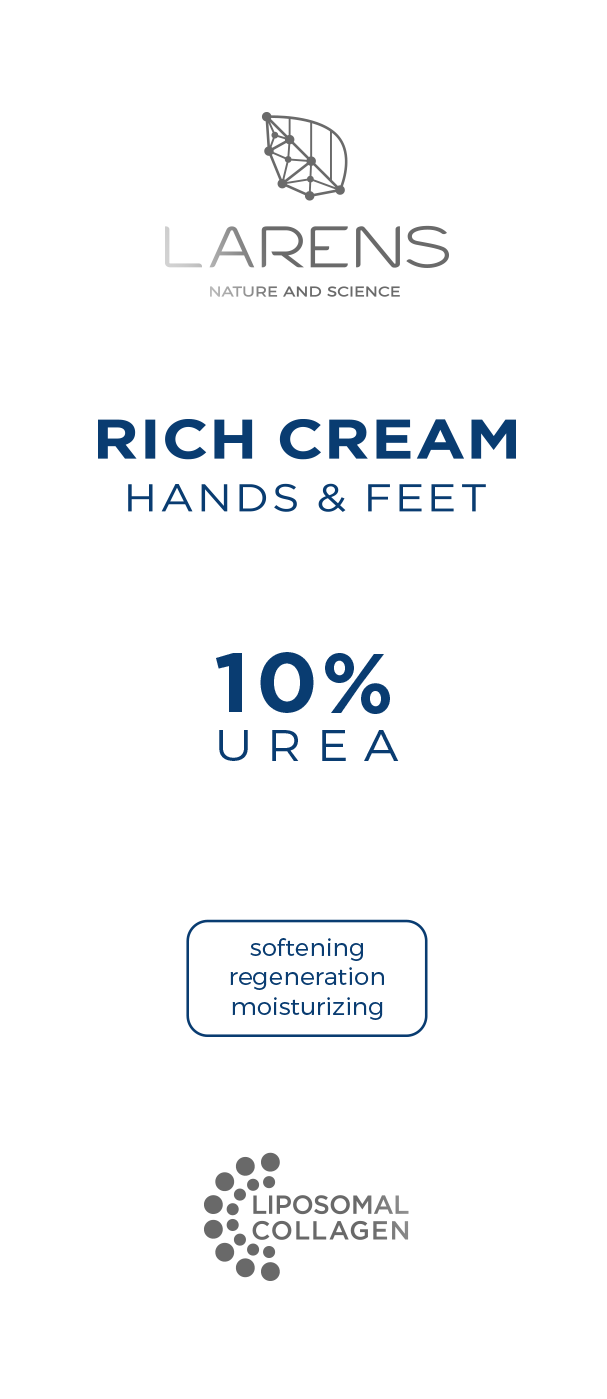 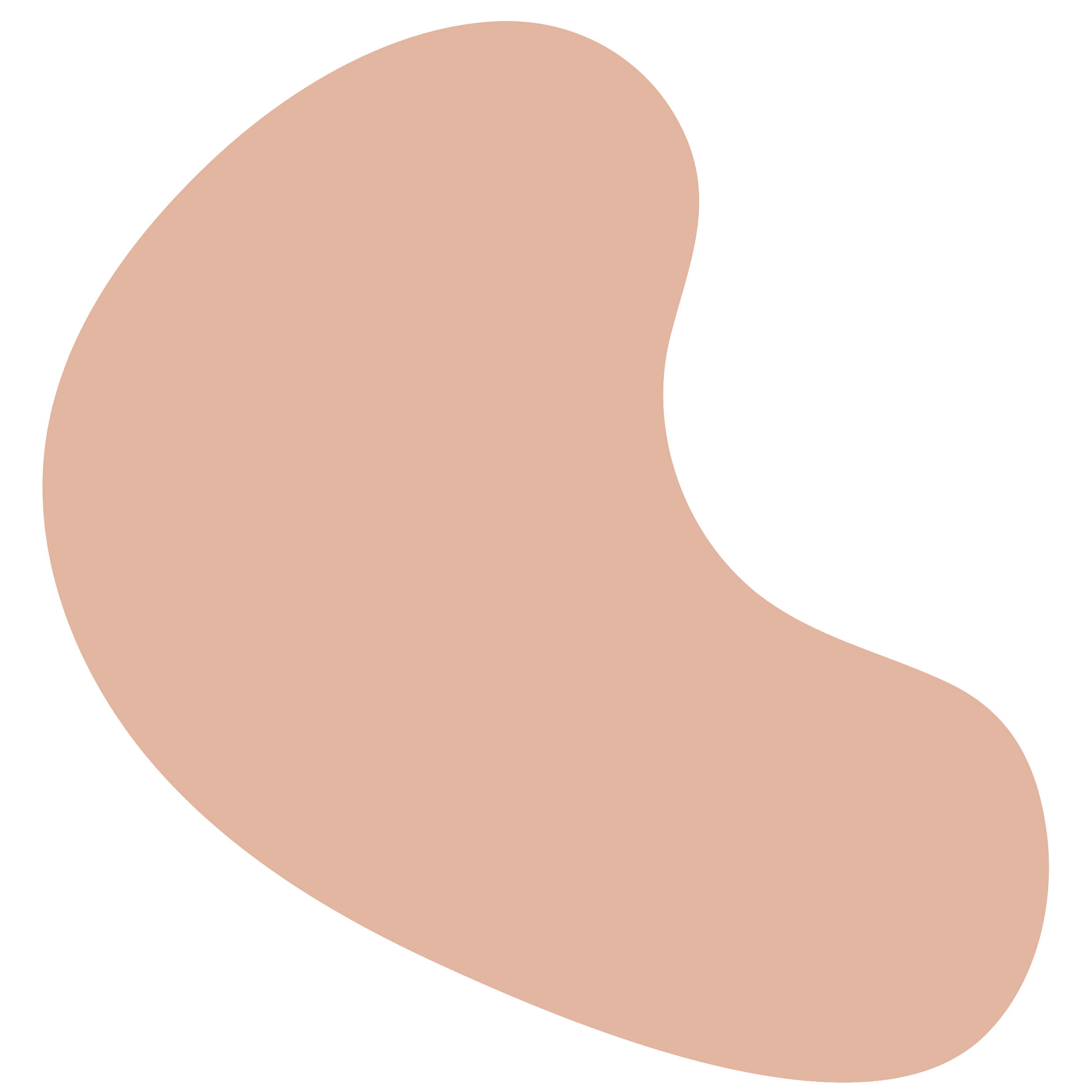 L'urea nella concentrazione del 10% idrata e ammorbidisce perfettamente, senza esfoliare eccessivamente l'epidermide
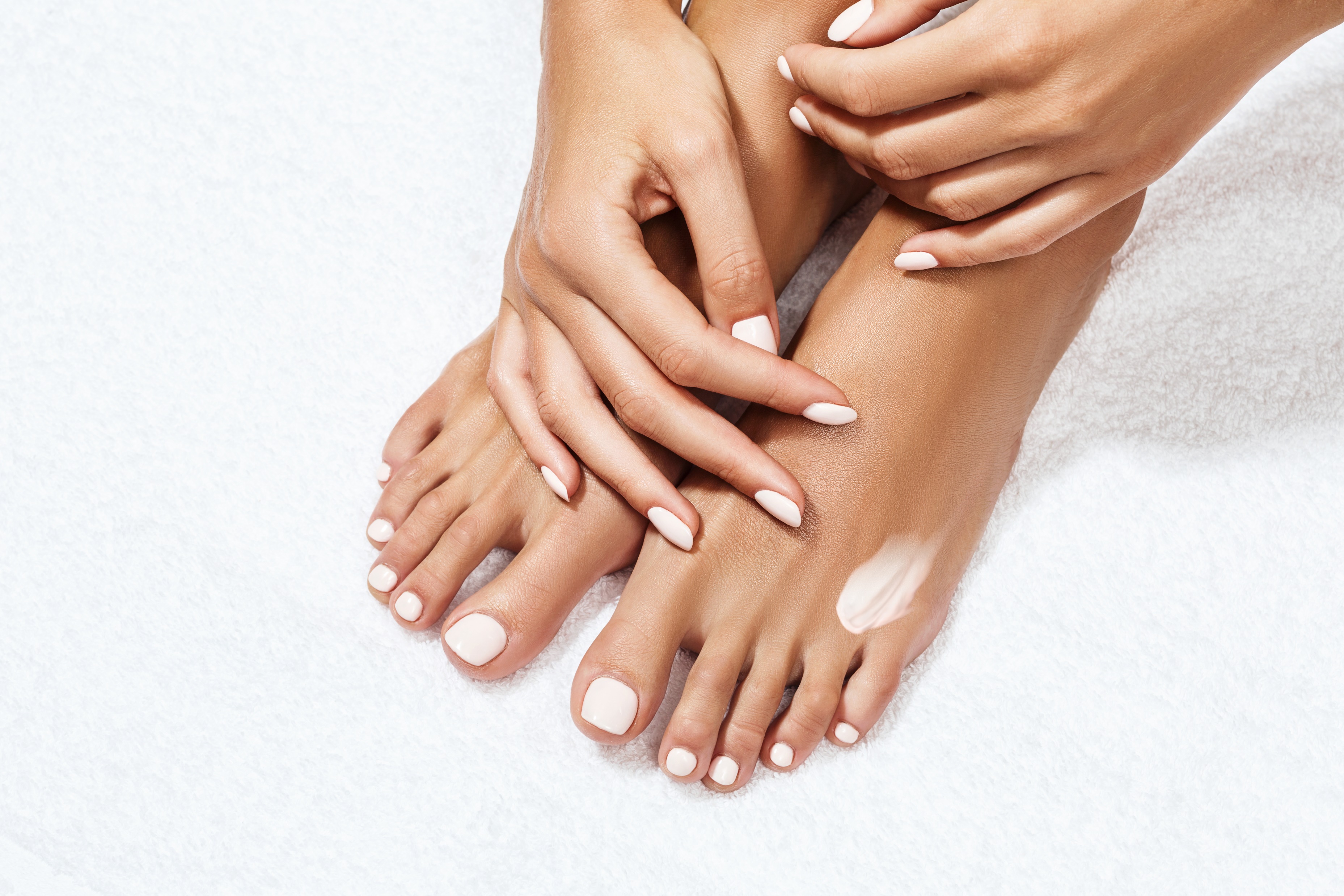 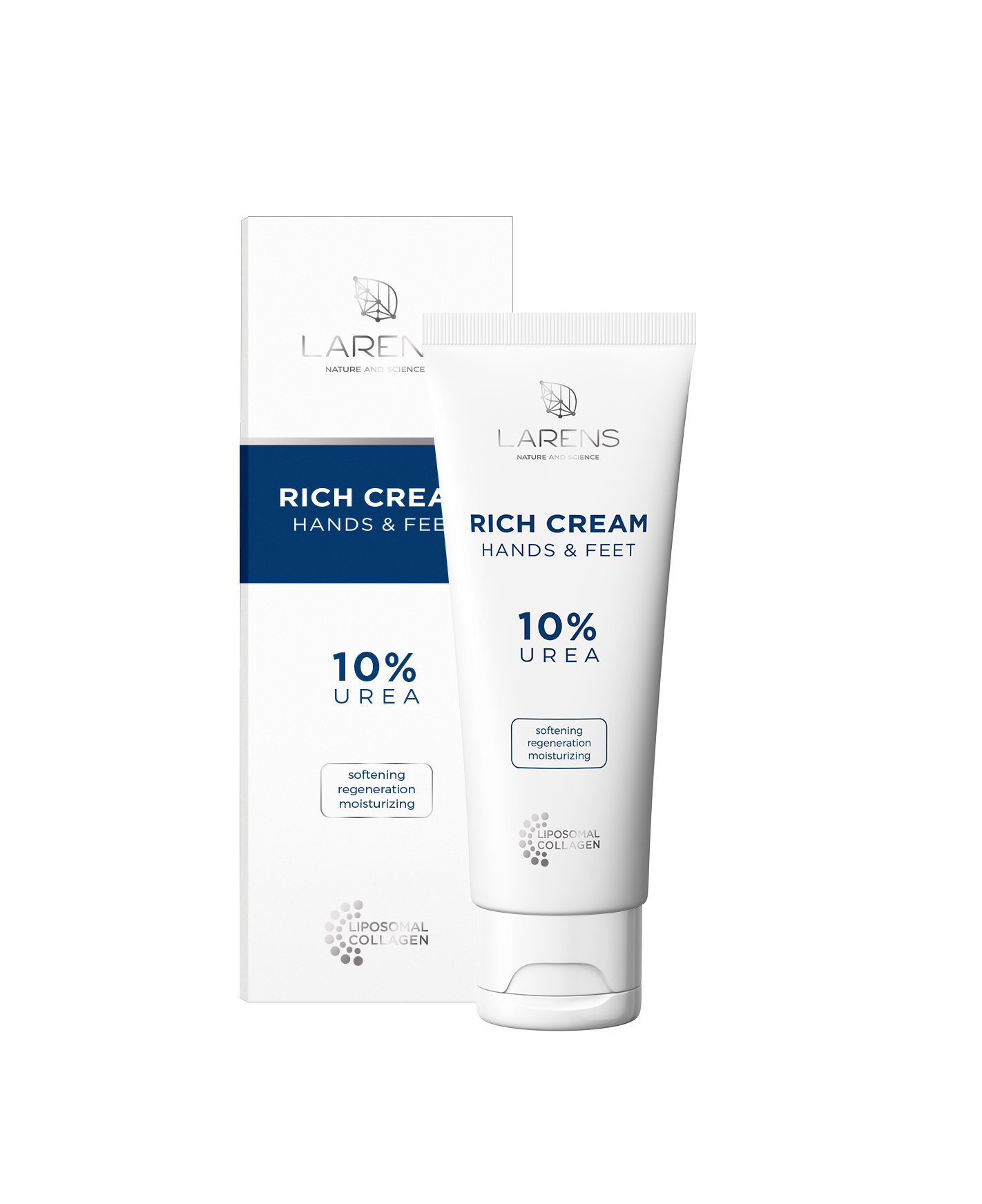 L'urea e l'acido ialuronico liposomiale aumentano l'idratazione della pelle. Proteggendo il sito di legame dell'acqua permettono l'aumento del contenuto di acqua nello strato corneo
Il risultato finale permette alla pelle di mantenere un livello ottimale di idratazione e migliorare elasticità e vitalità
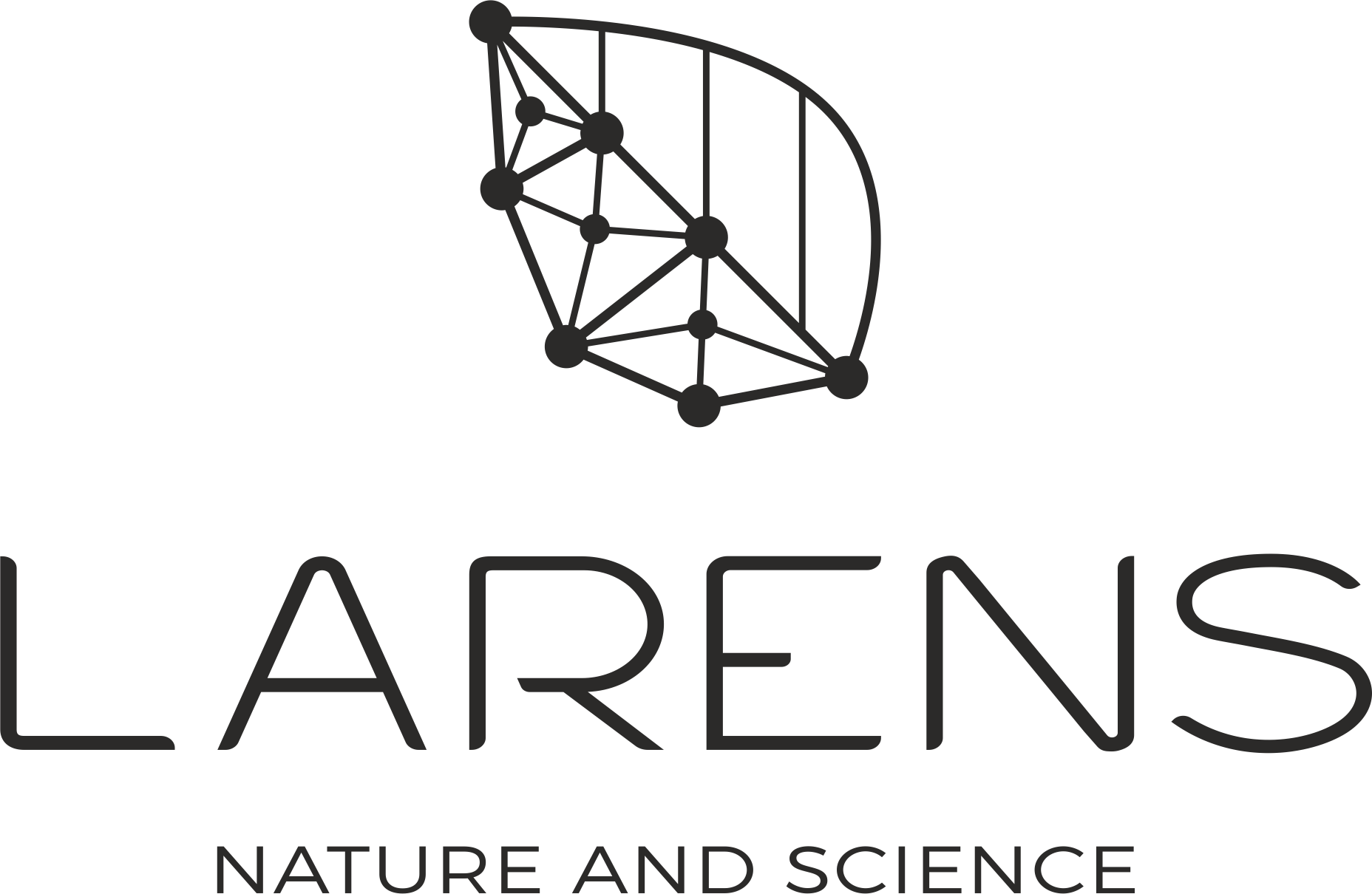 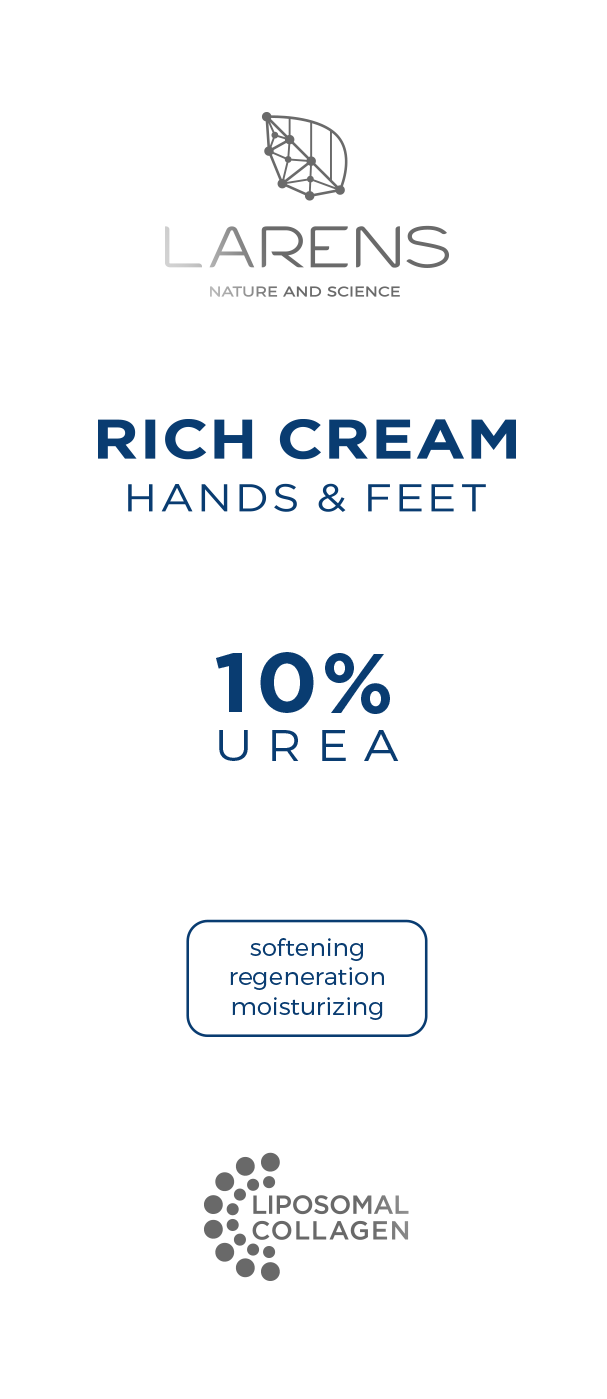 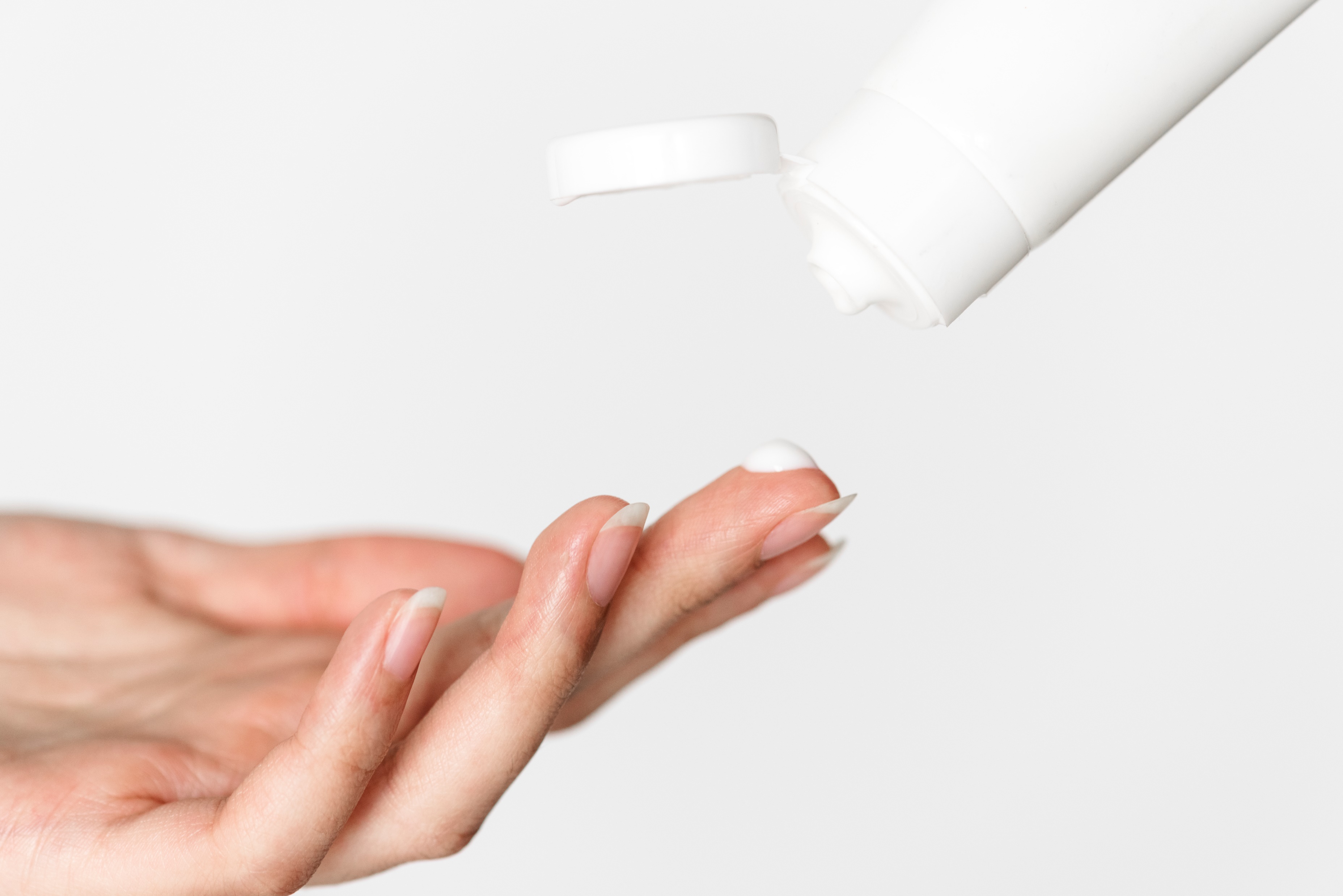 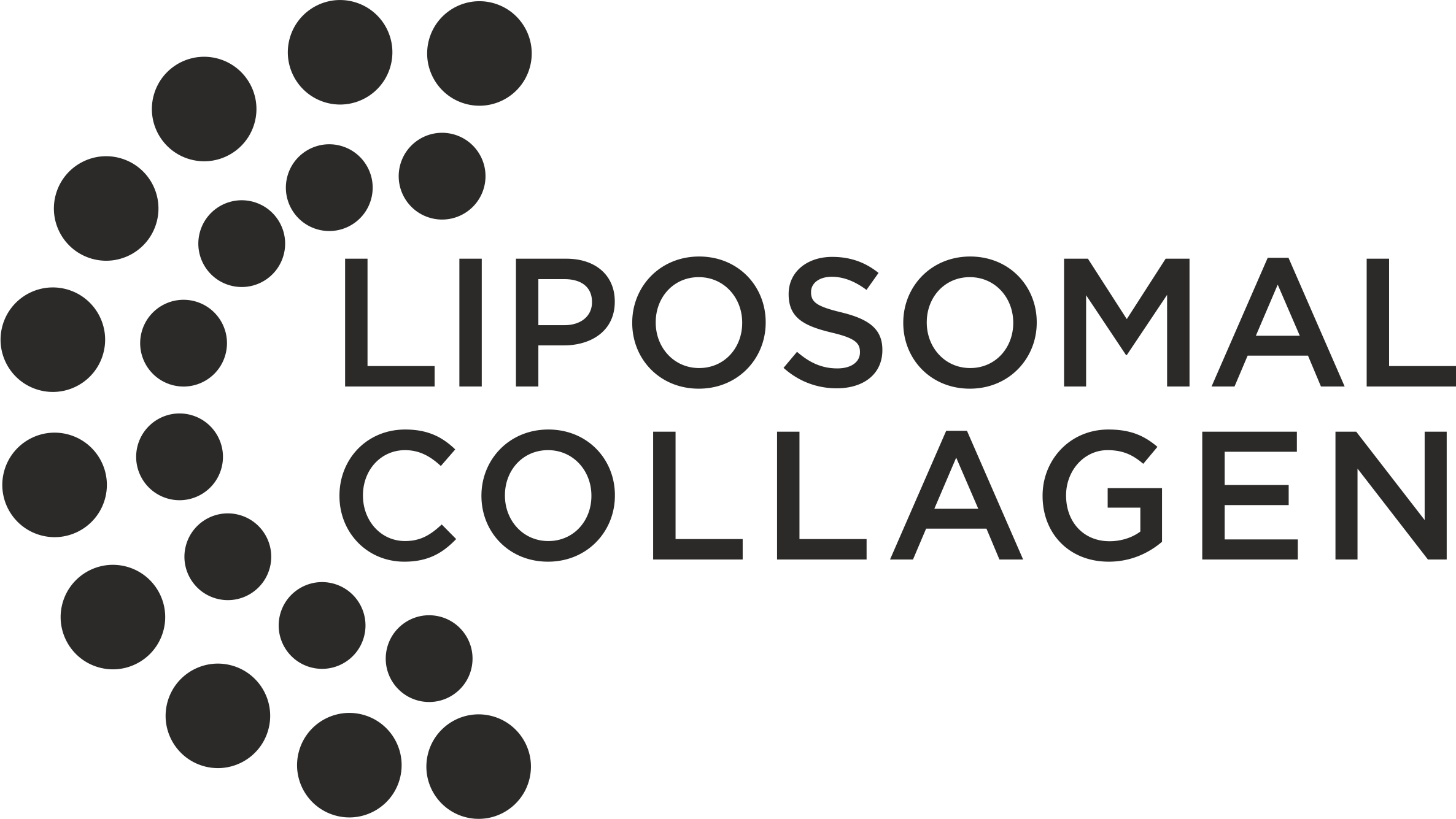 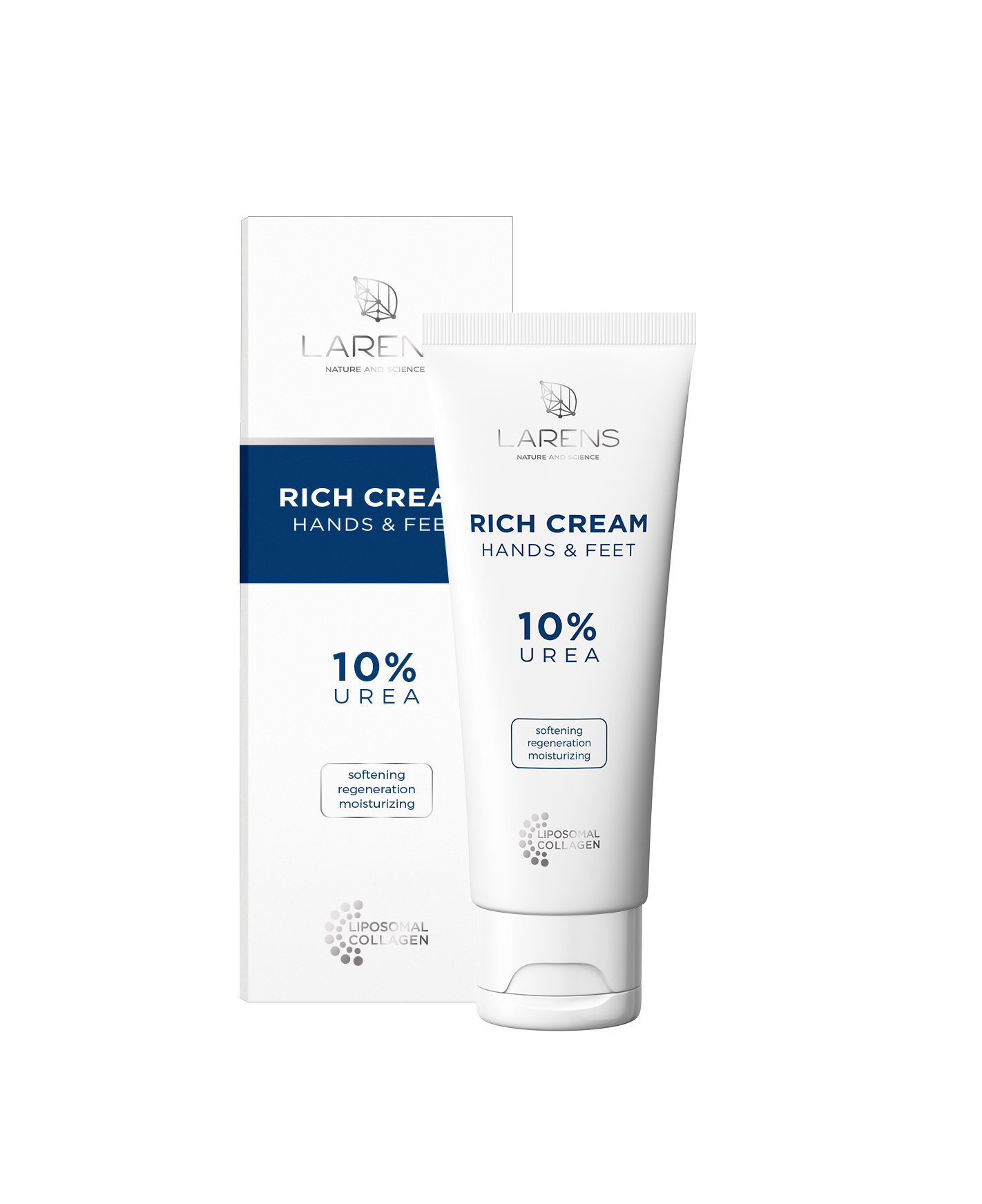 Il Liposomal Collagen Complex, unico sul mercato, protegge a lungo la pelle dalla perdita di idratazione, la satura di collagene
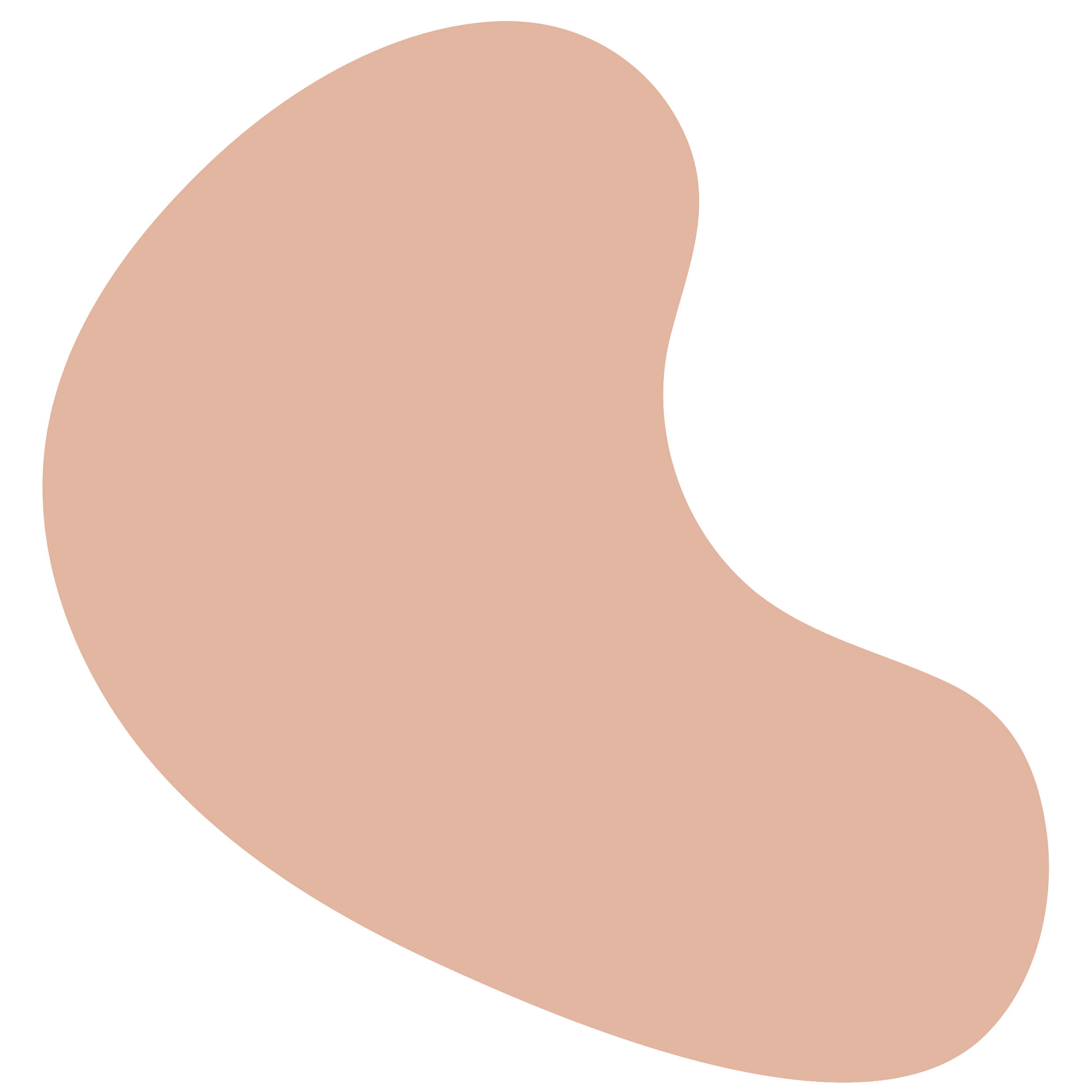 Ne migliora l'elasticità, guarisce eventuali inestetismi e stimola la rigenerazione
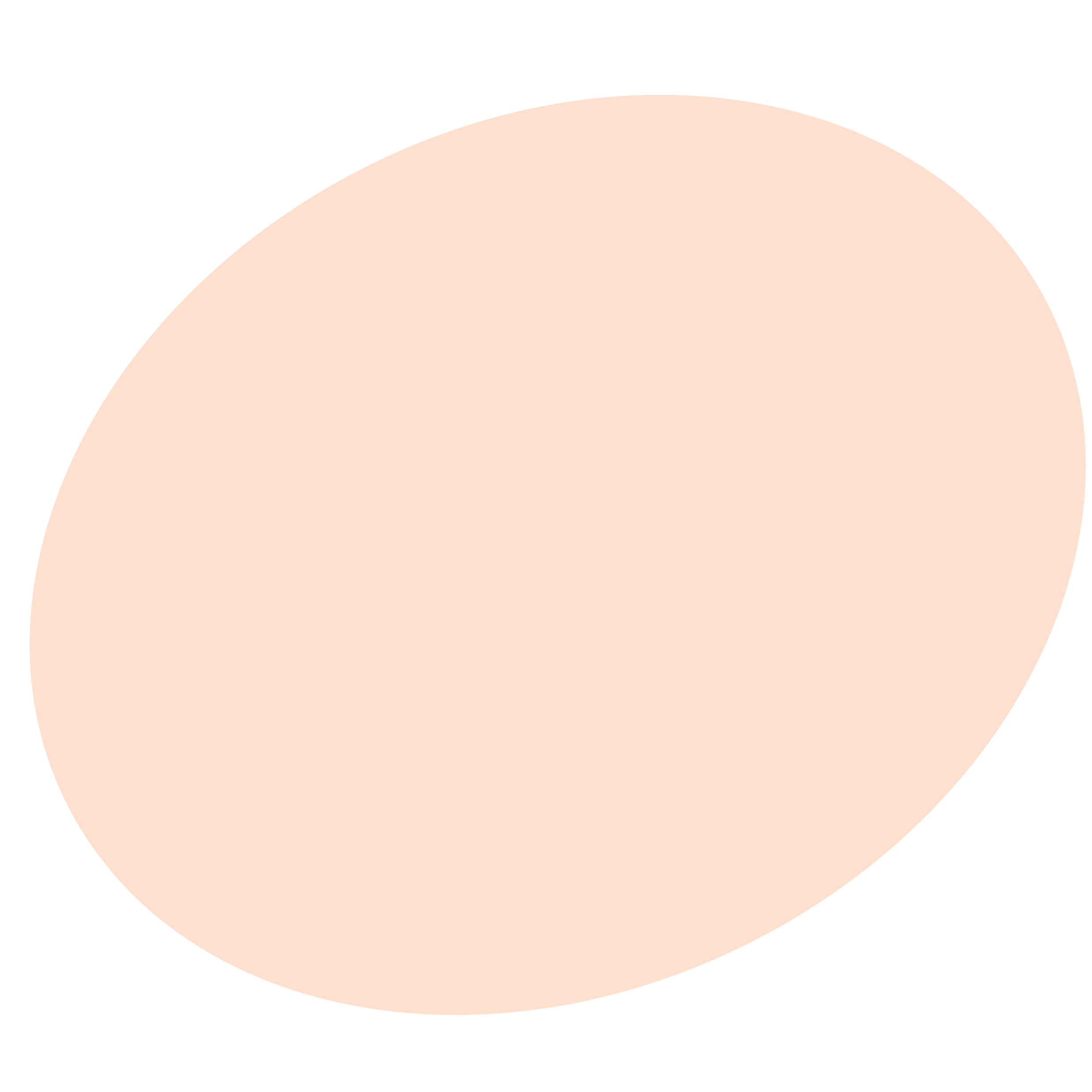 freepik.com
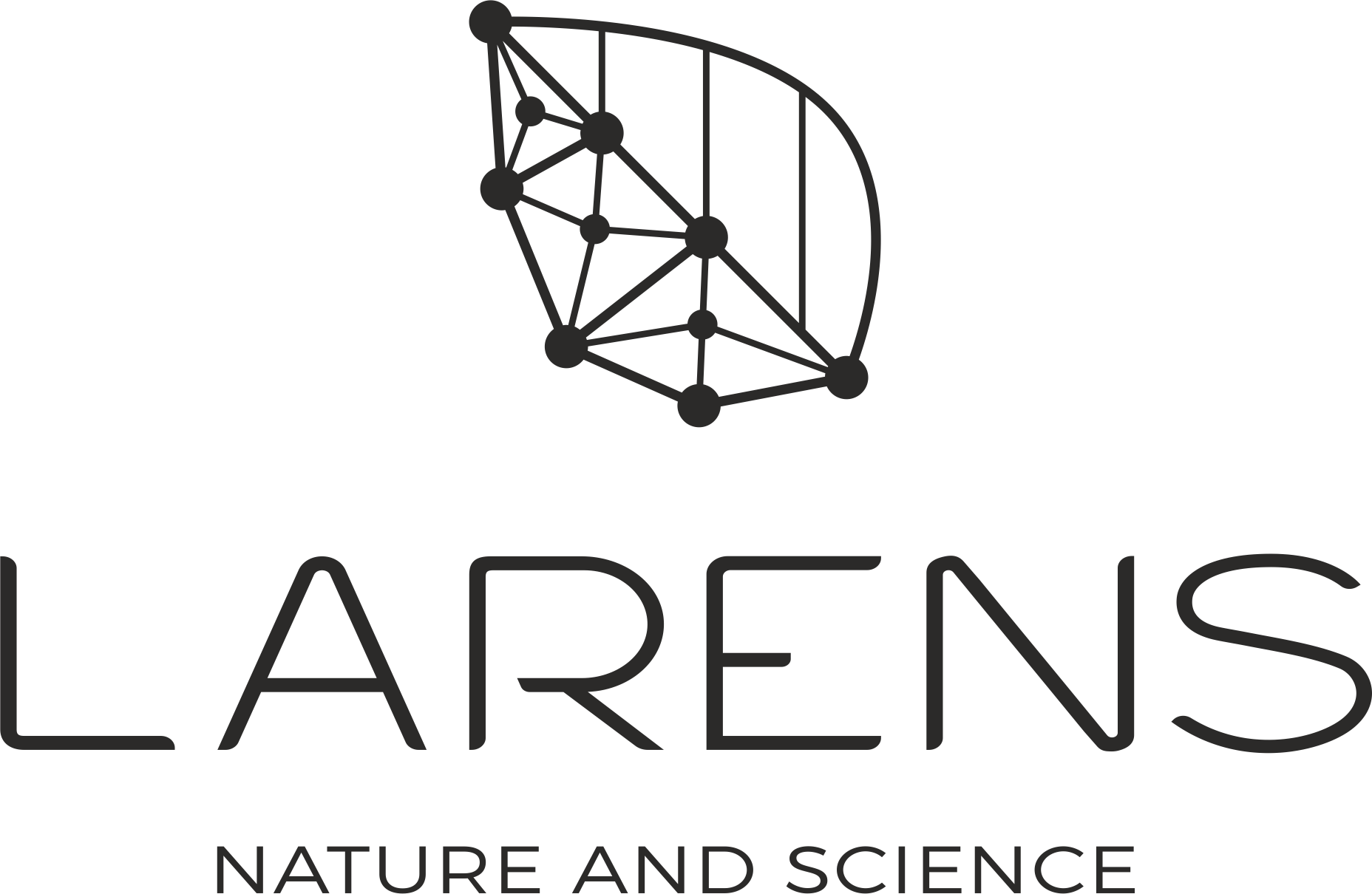 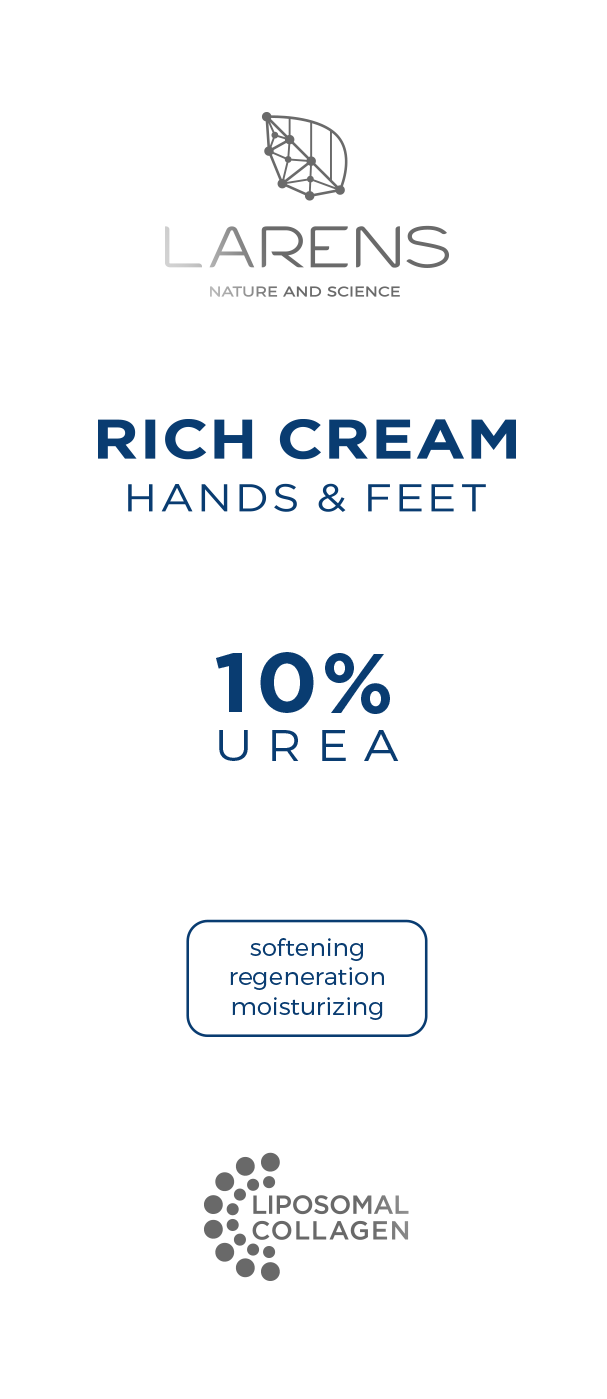 Gluconolattone, gluconato di zinco, D-pantenolo e allantoina - porta sollievo anche alla pelle molto secca o irritata regalandole morbidezza
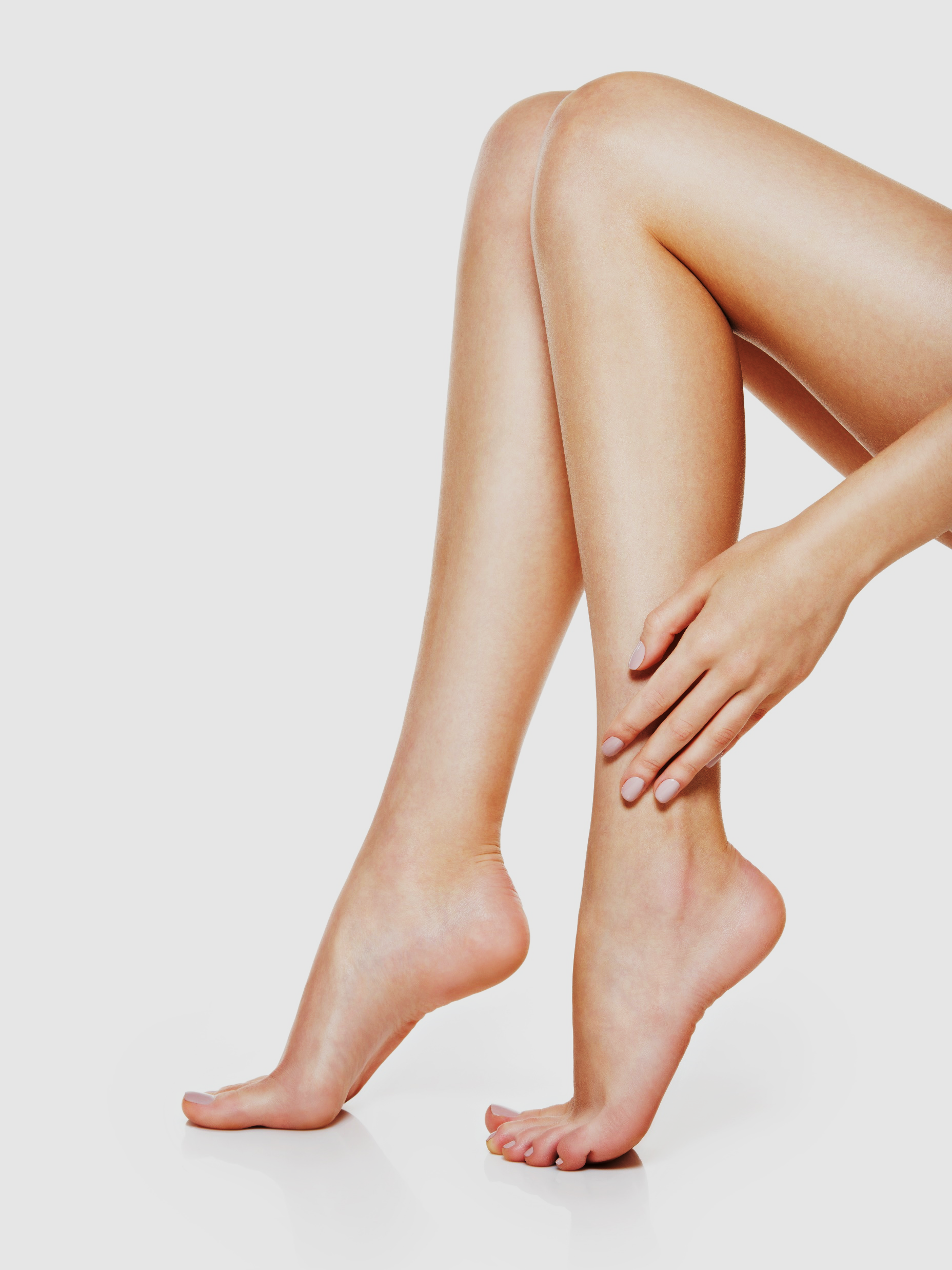 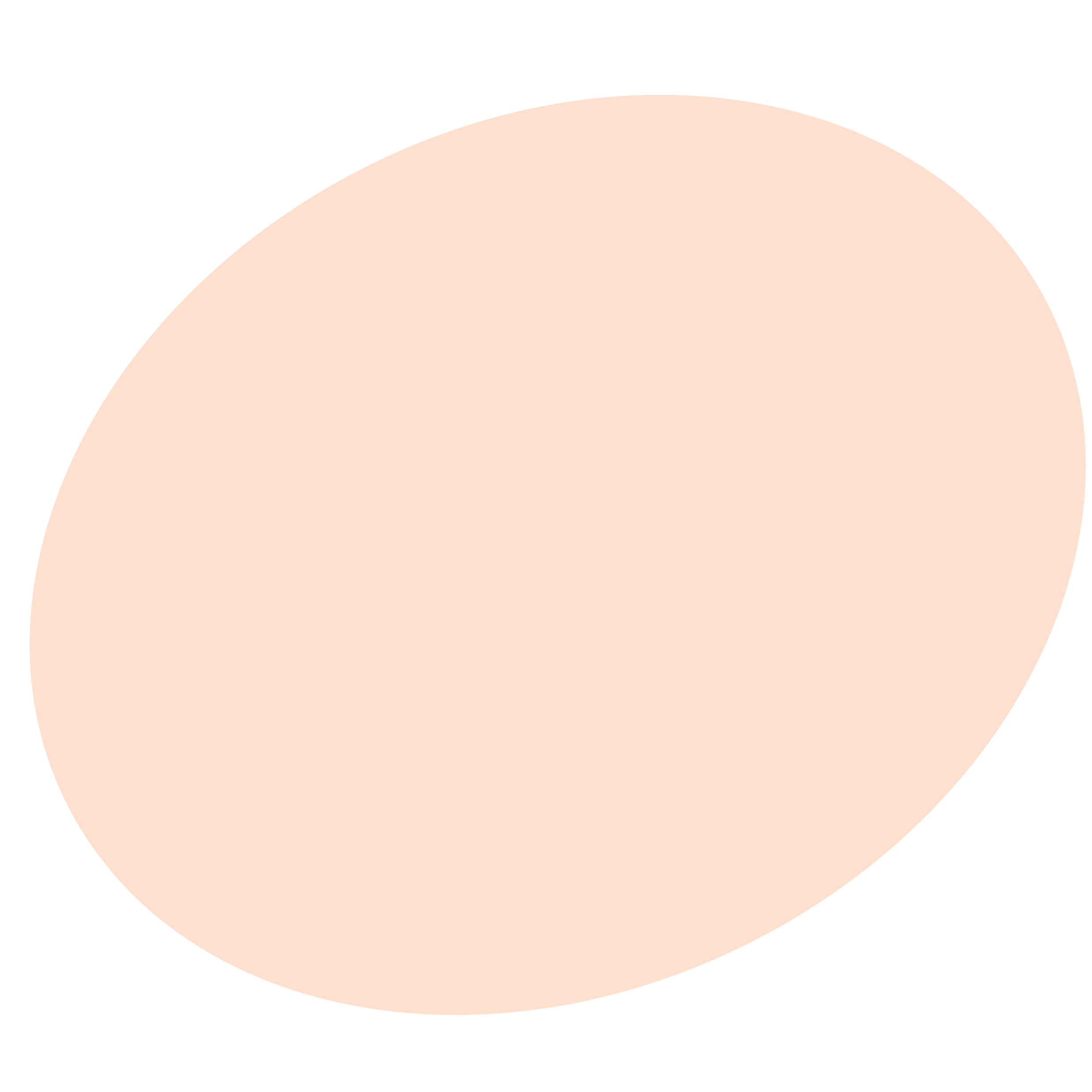 freepik.com
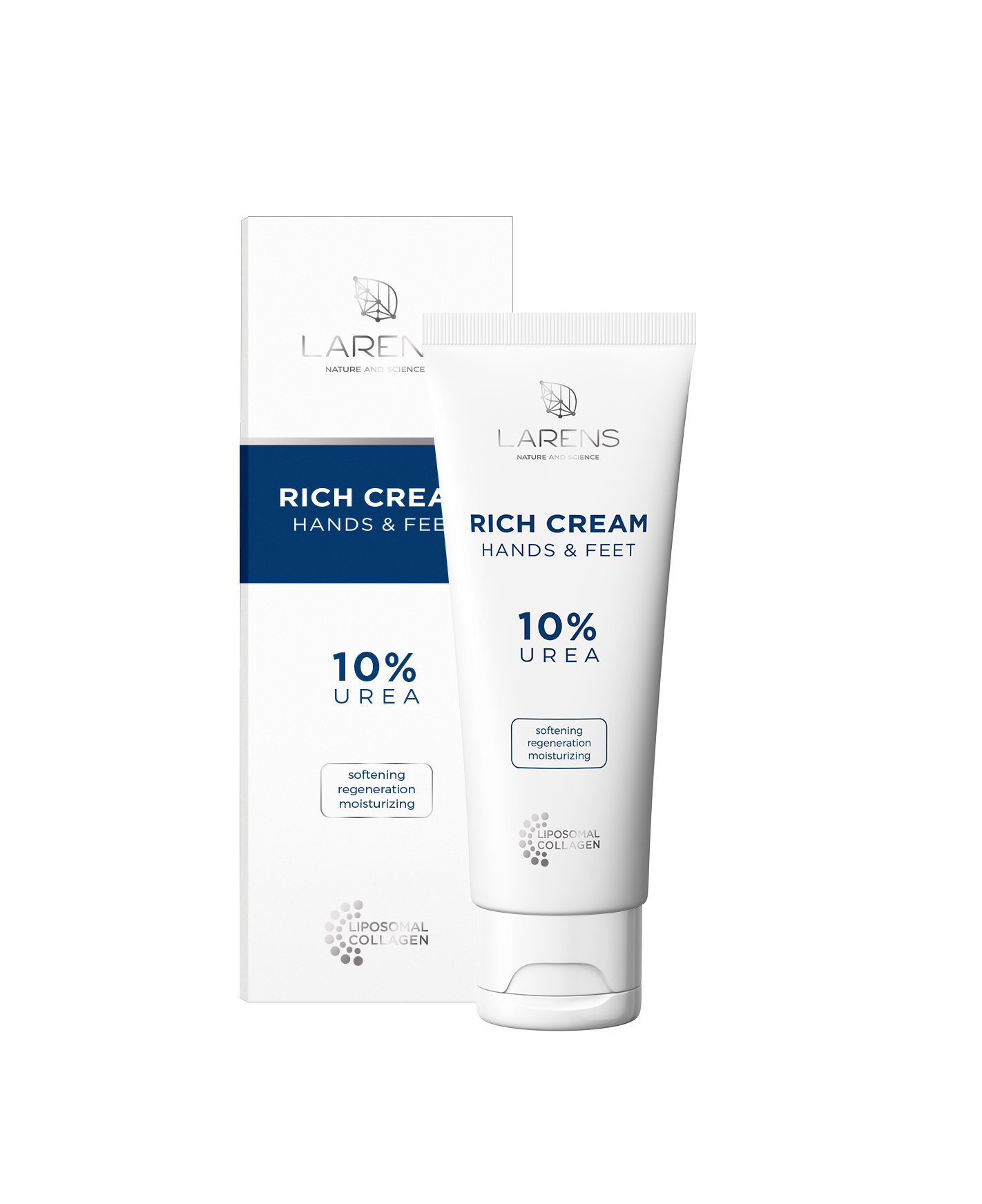 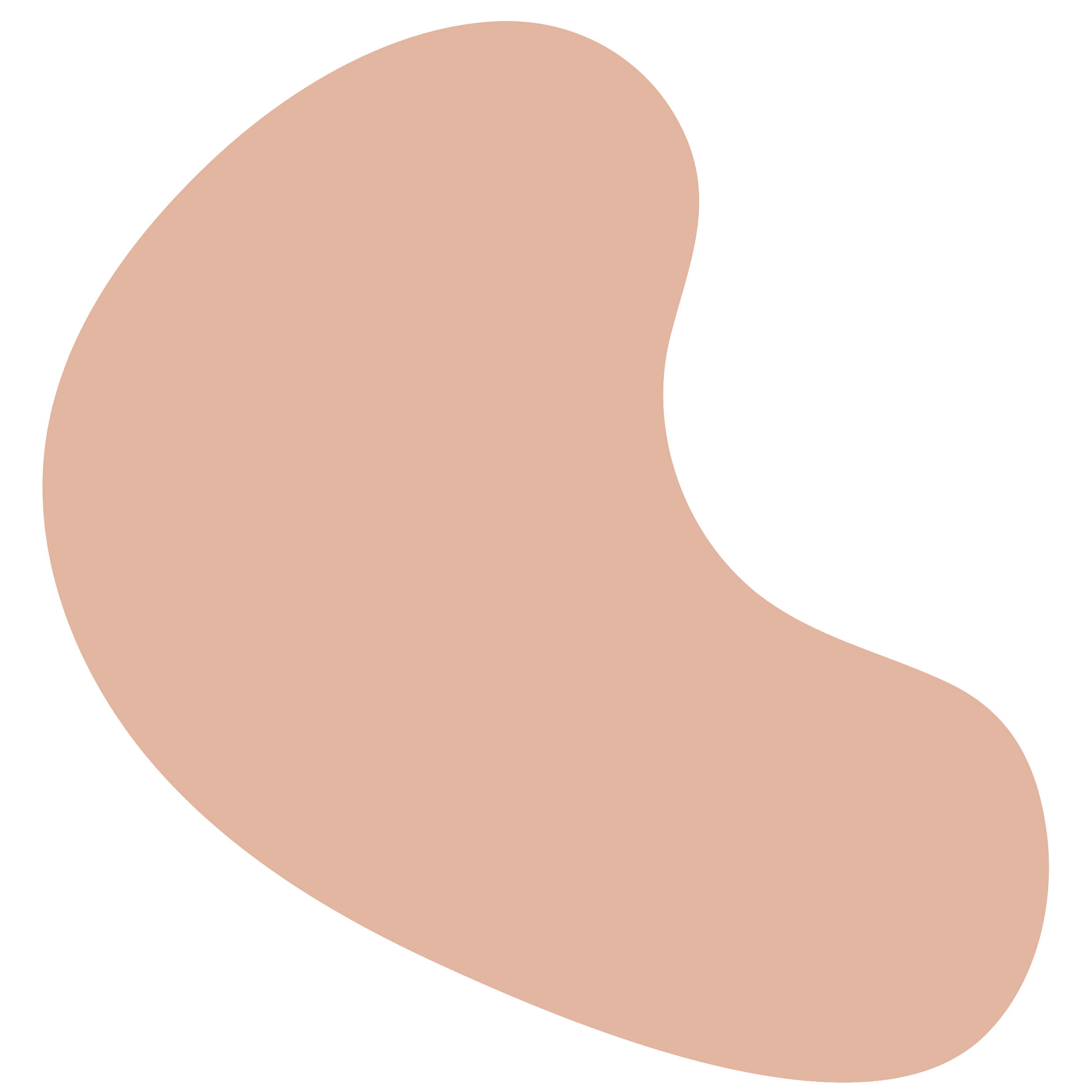 Porta sollievo alla pelle secca, ruvida e screpolata
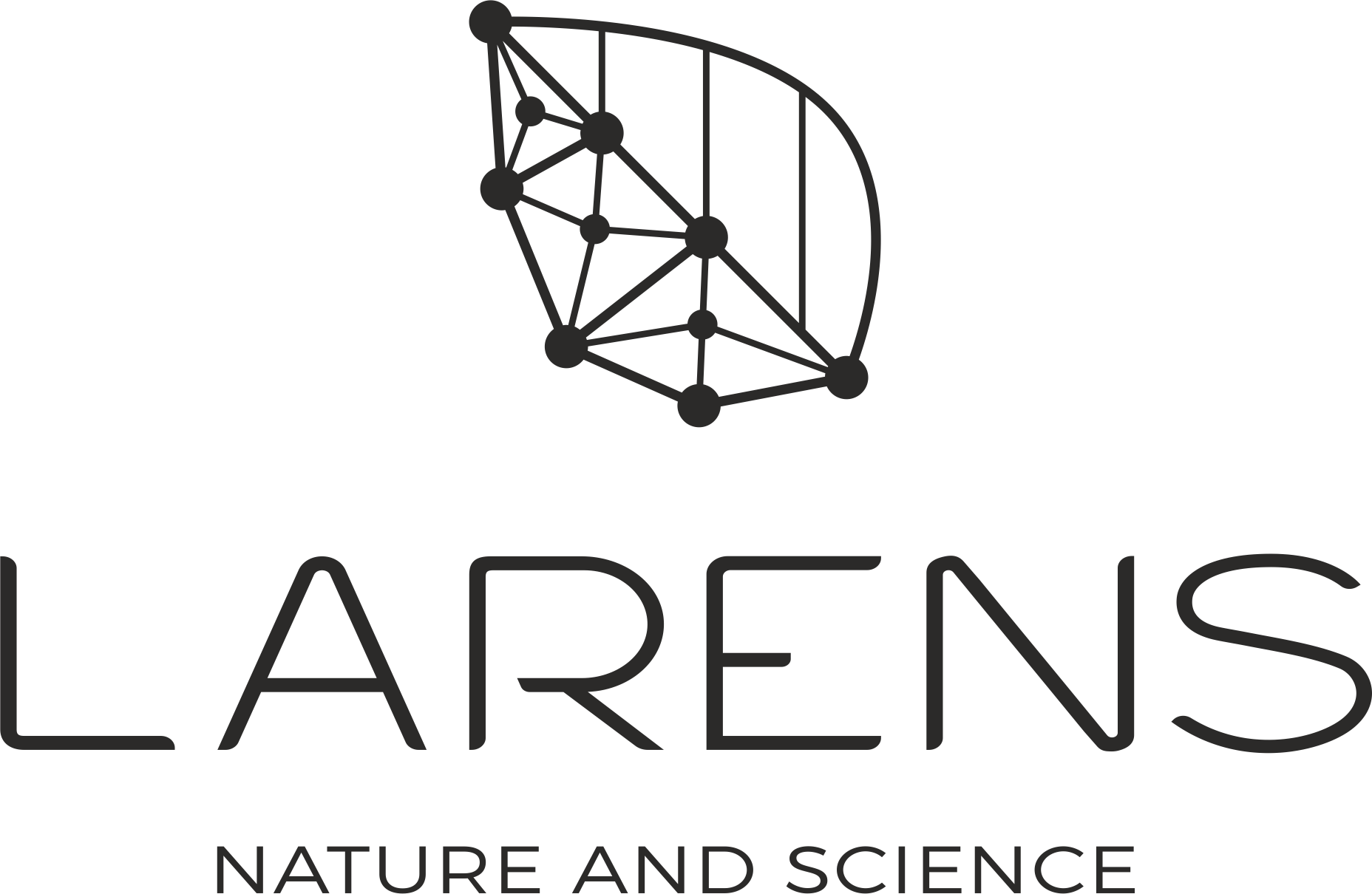 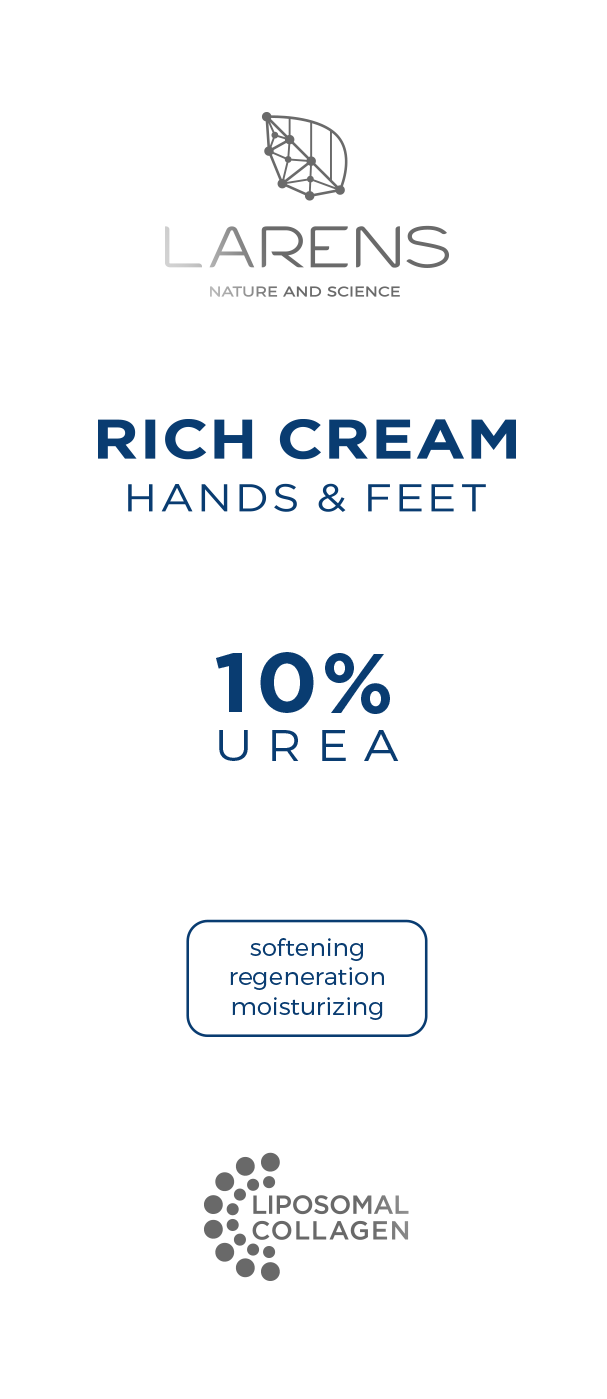 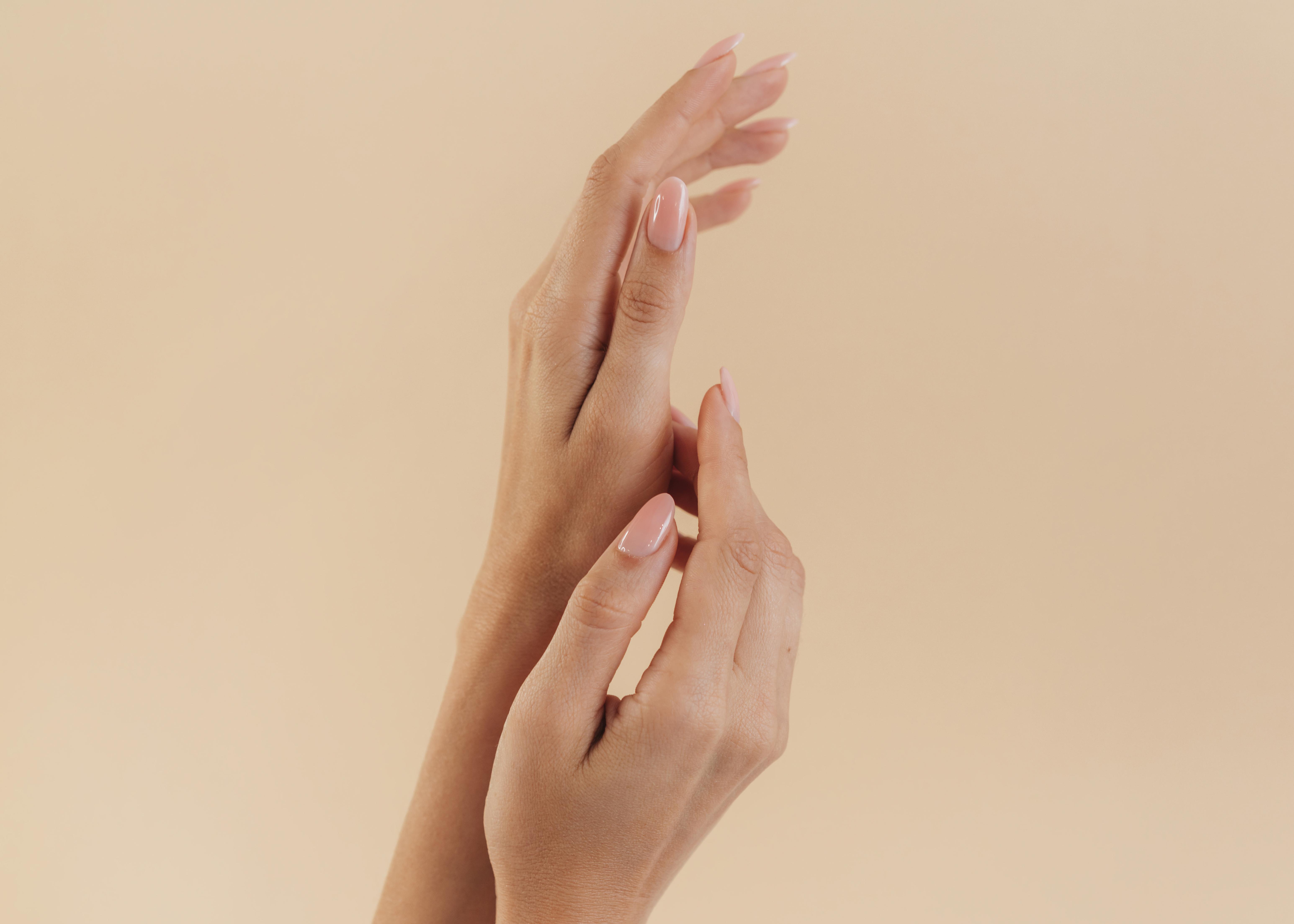 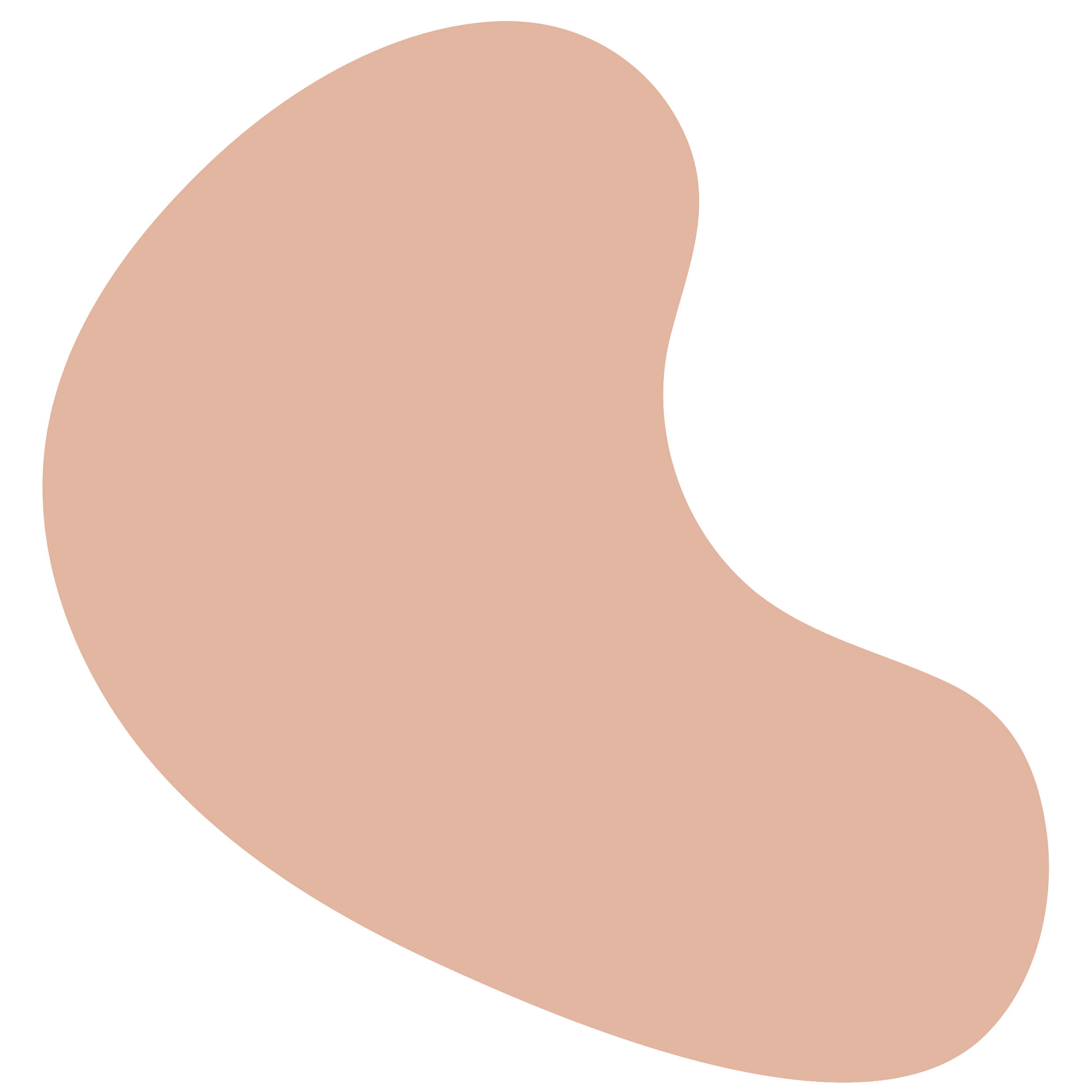 La biotina e la vitamina E stimolano i processi rigeneranti e rafforzano epidermide e unghie
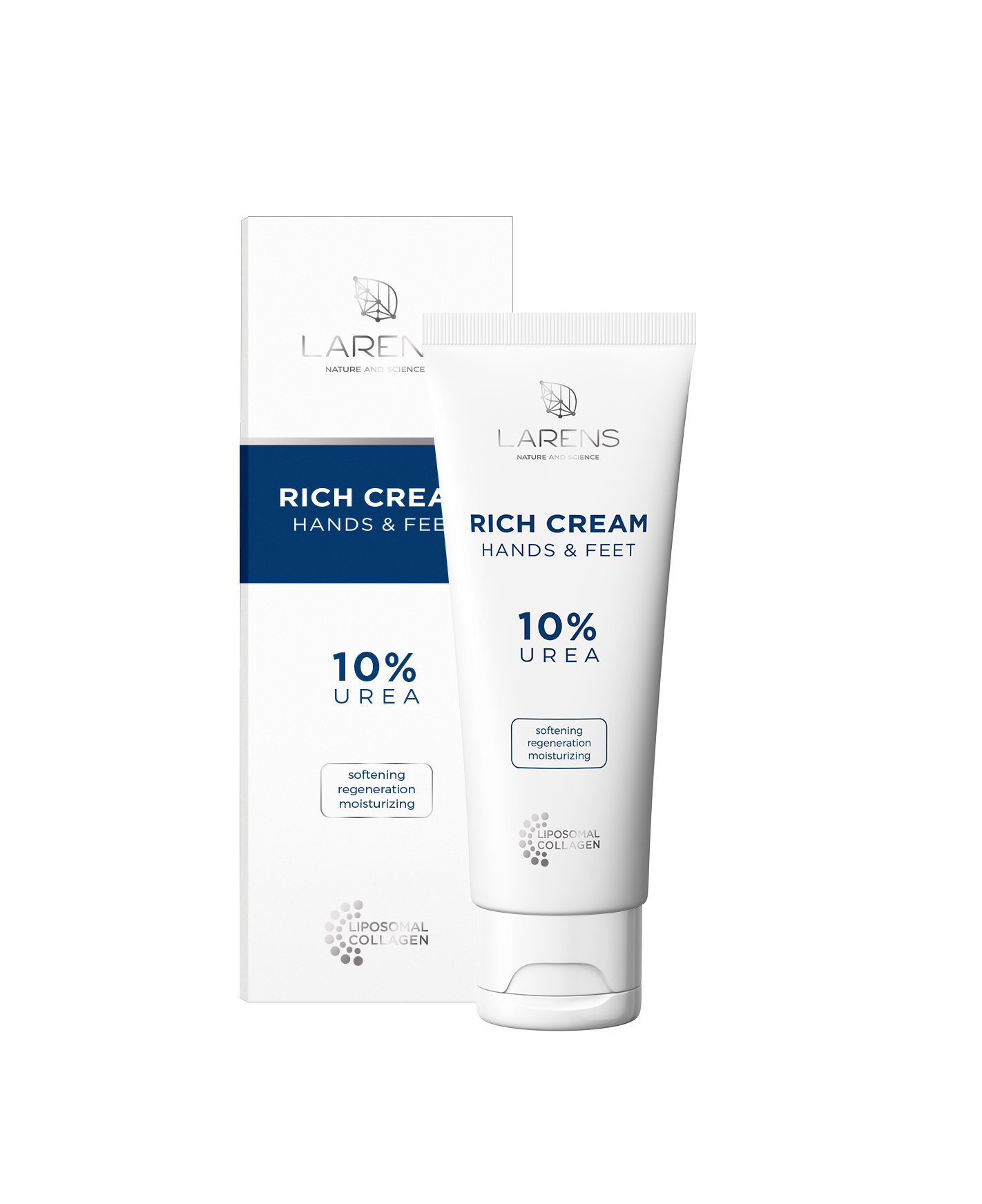 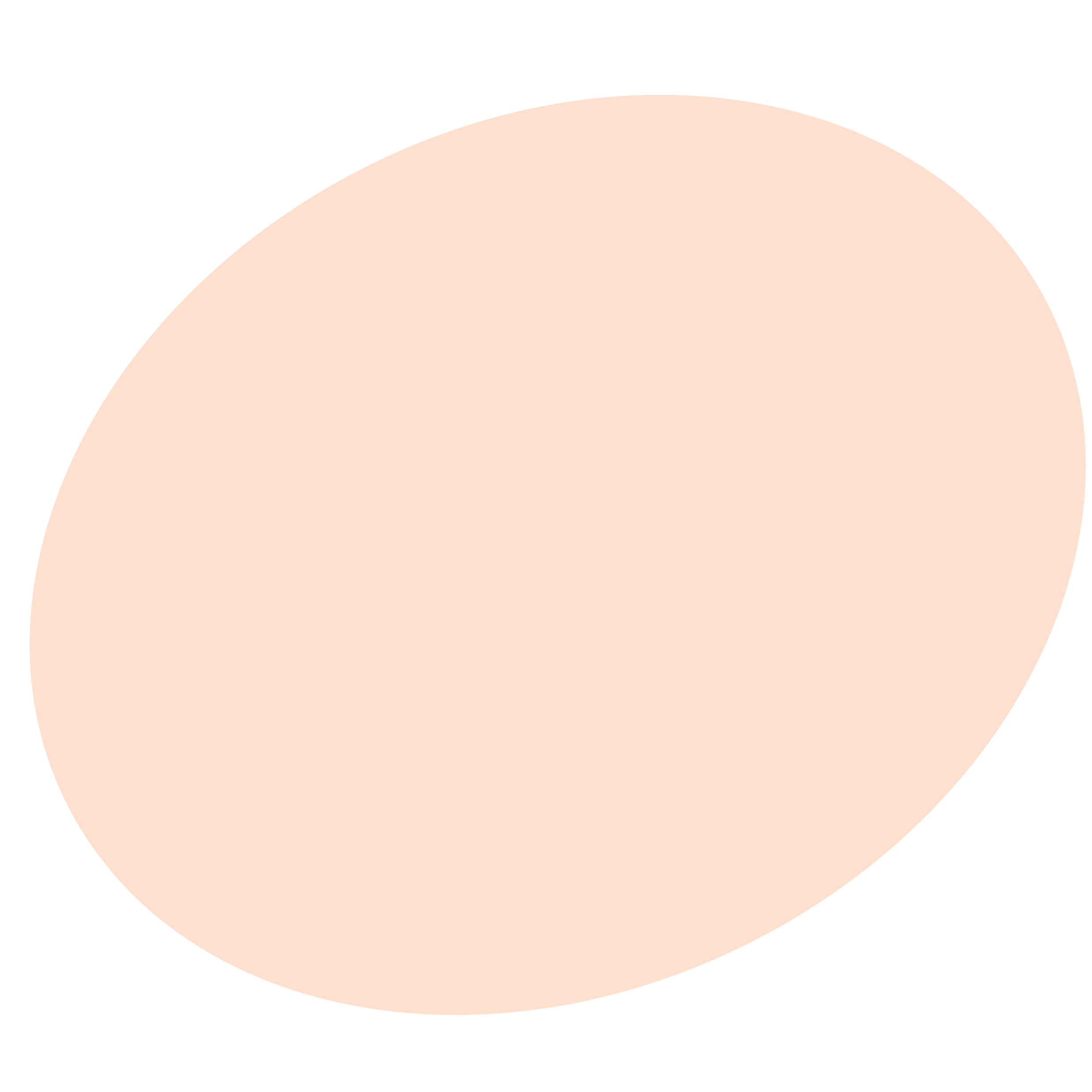 freepik.com
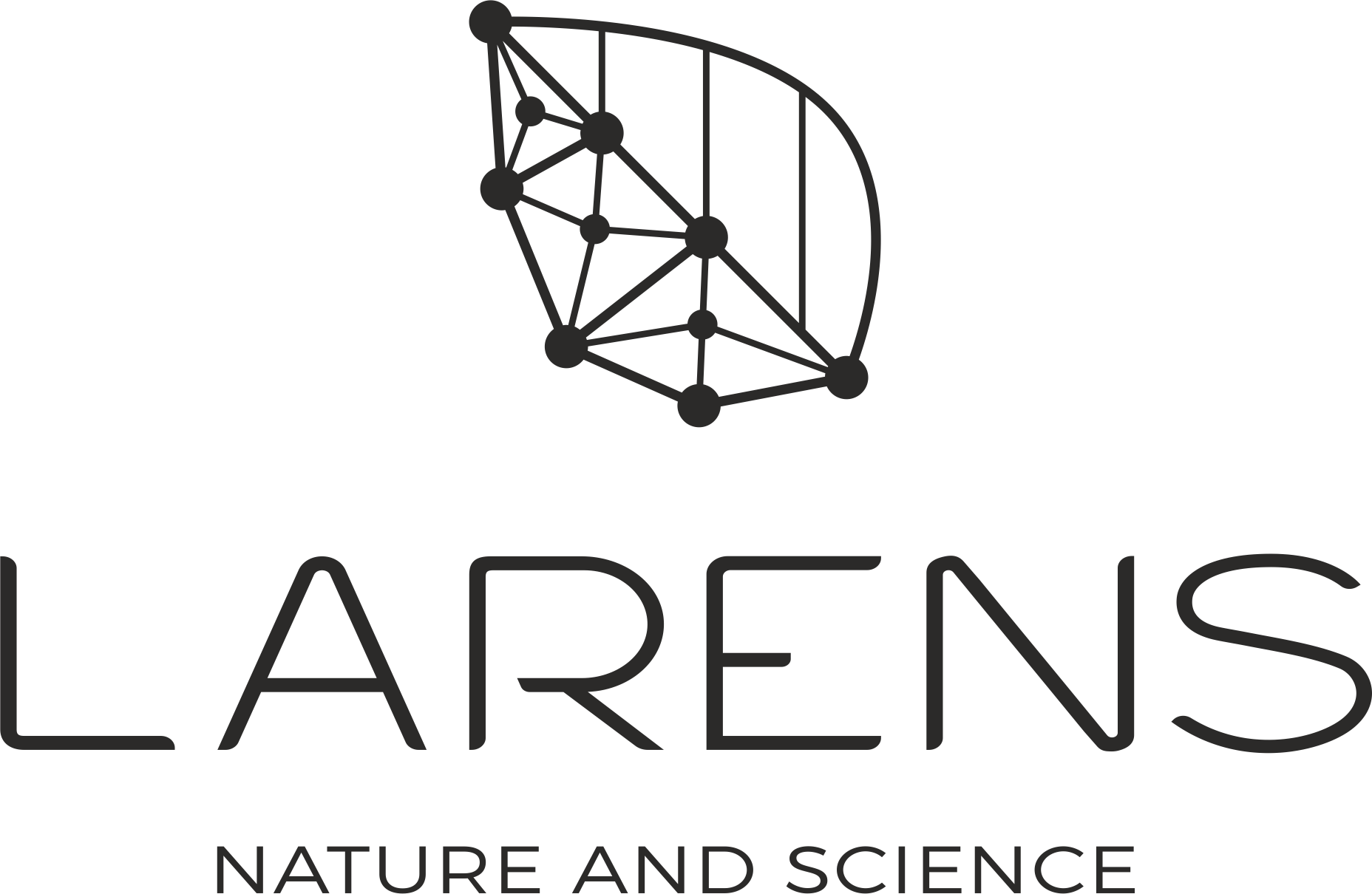 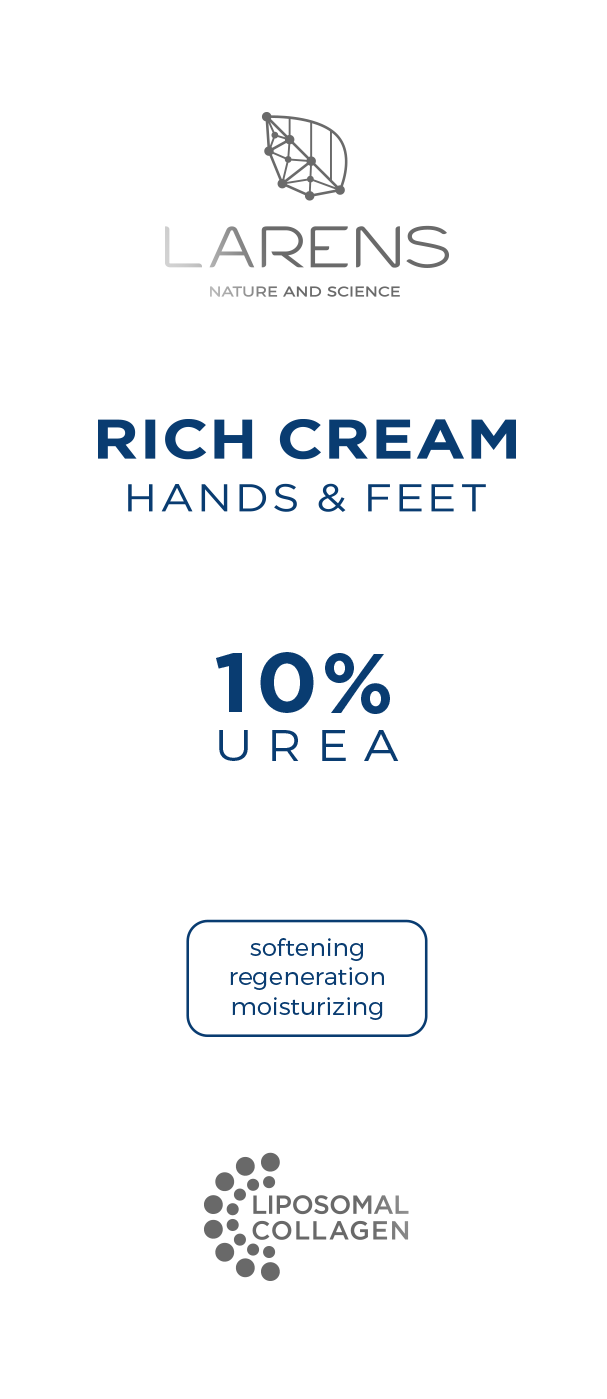 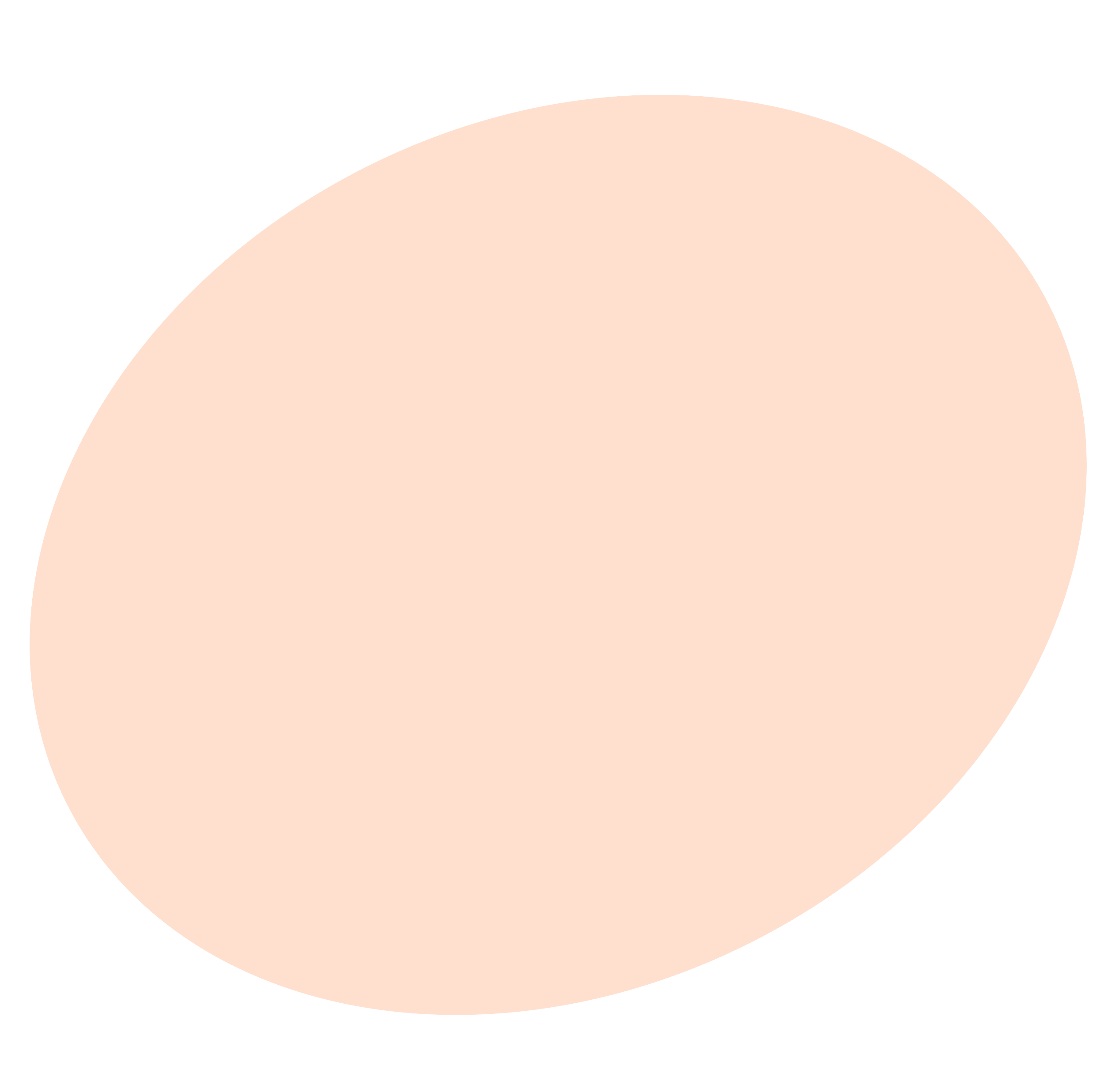 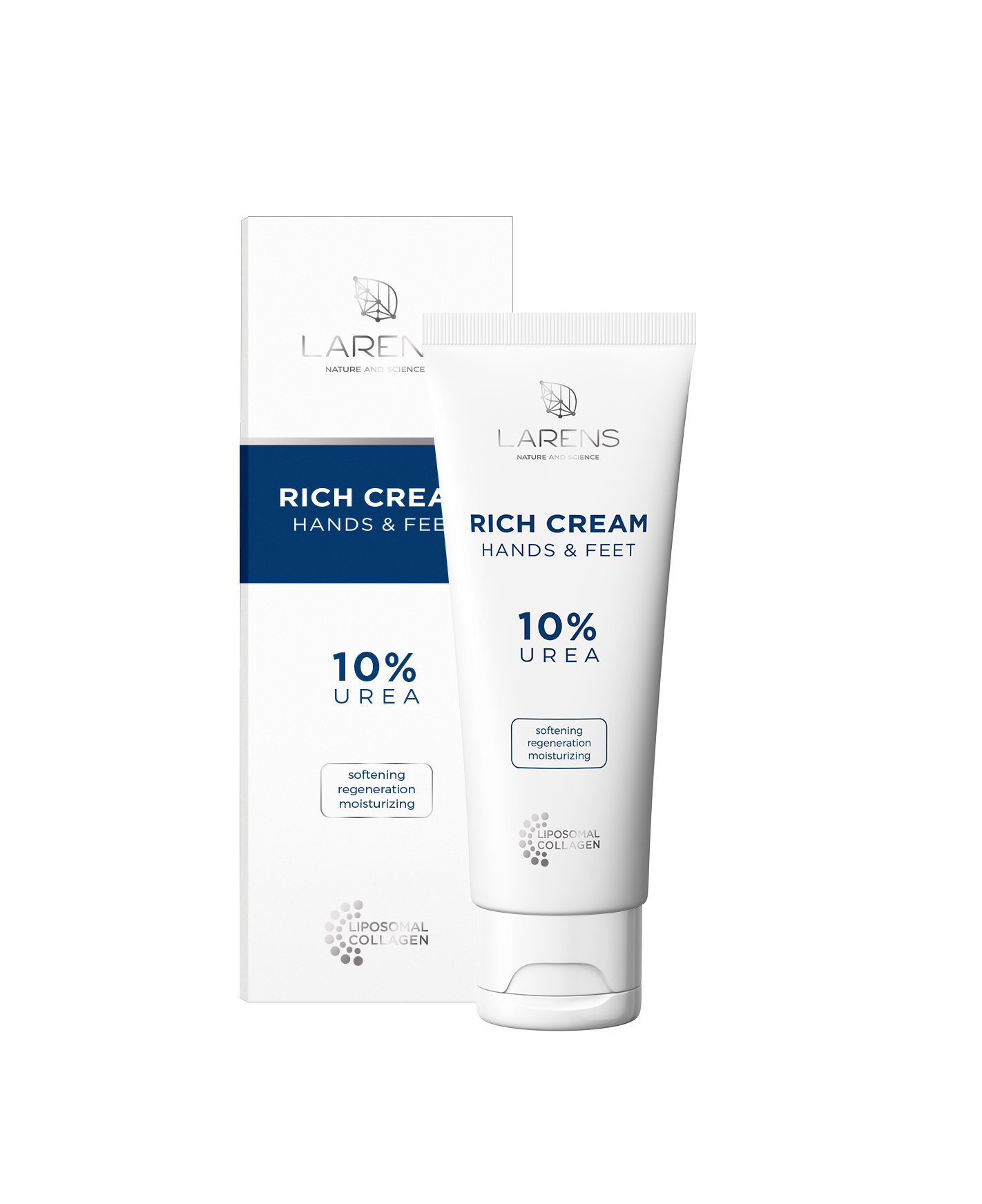 Come funziona la Rich Cream?
aumenta l’idratazione dell’epidermide
ammorbidisce e leviga la pelle
lenisce le irritazioni, per esempio quelle causate da detergenti
elimina il prurito e la sensazione di tensione cutanea 
rafforza l'elasticità dello strato corneo
accelera la rigenerazione epiteliale
porta sollievo alla pelle secca, ruvida e screpolata
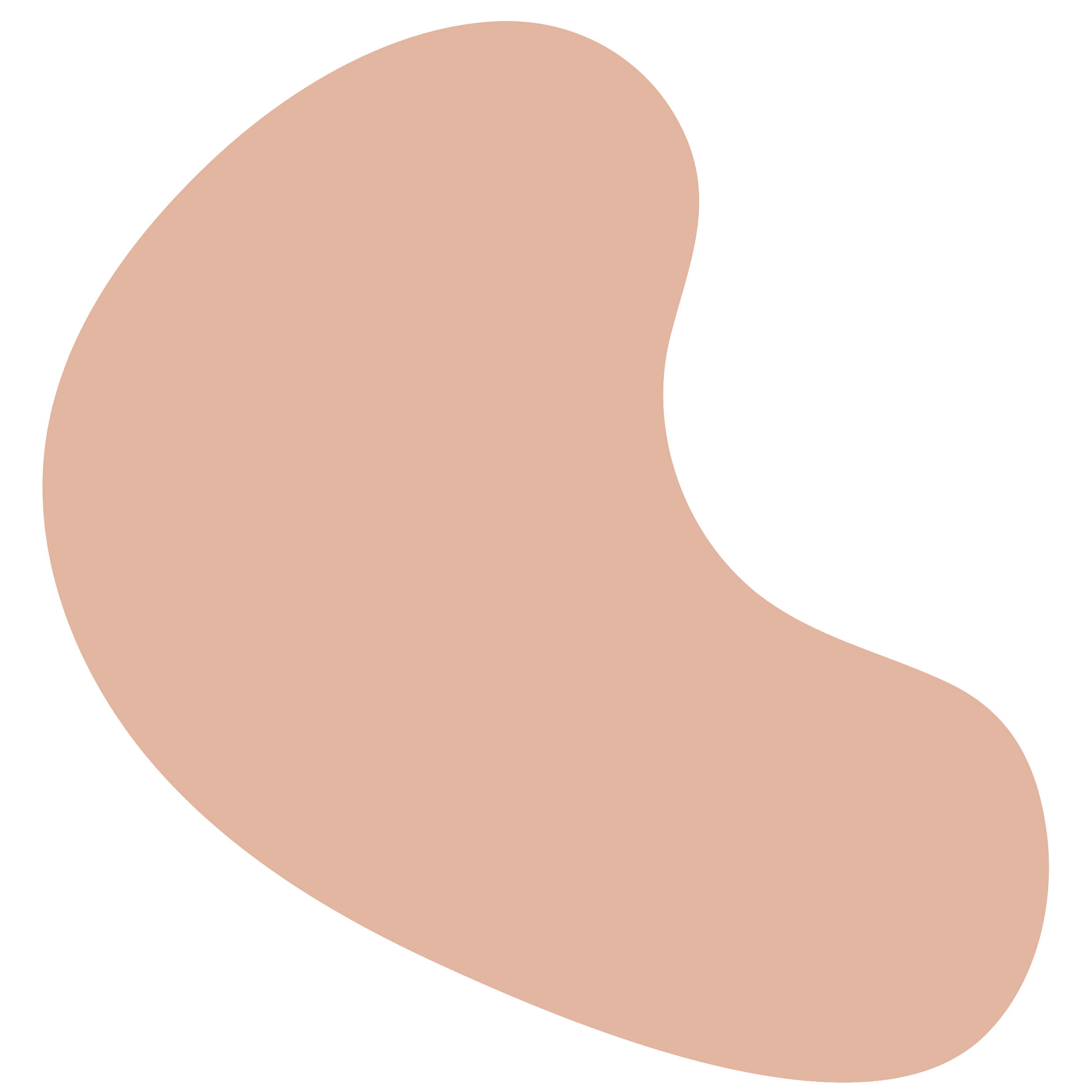 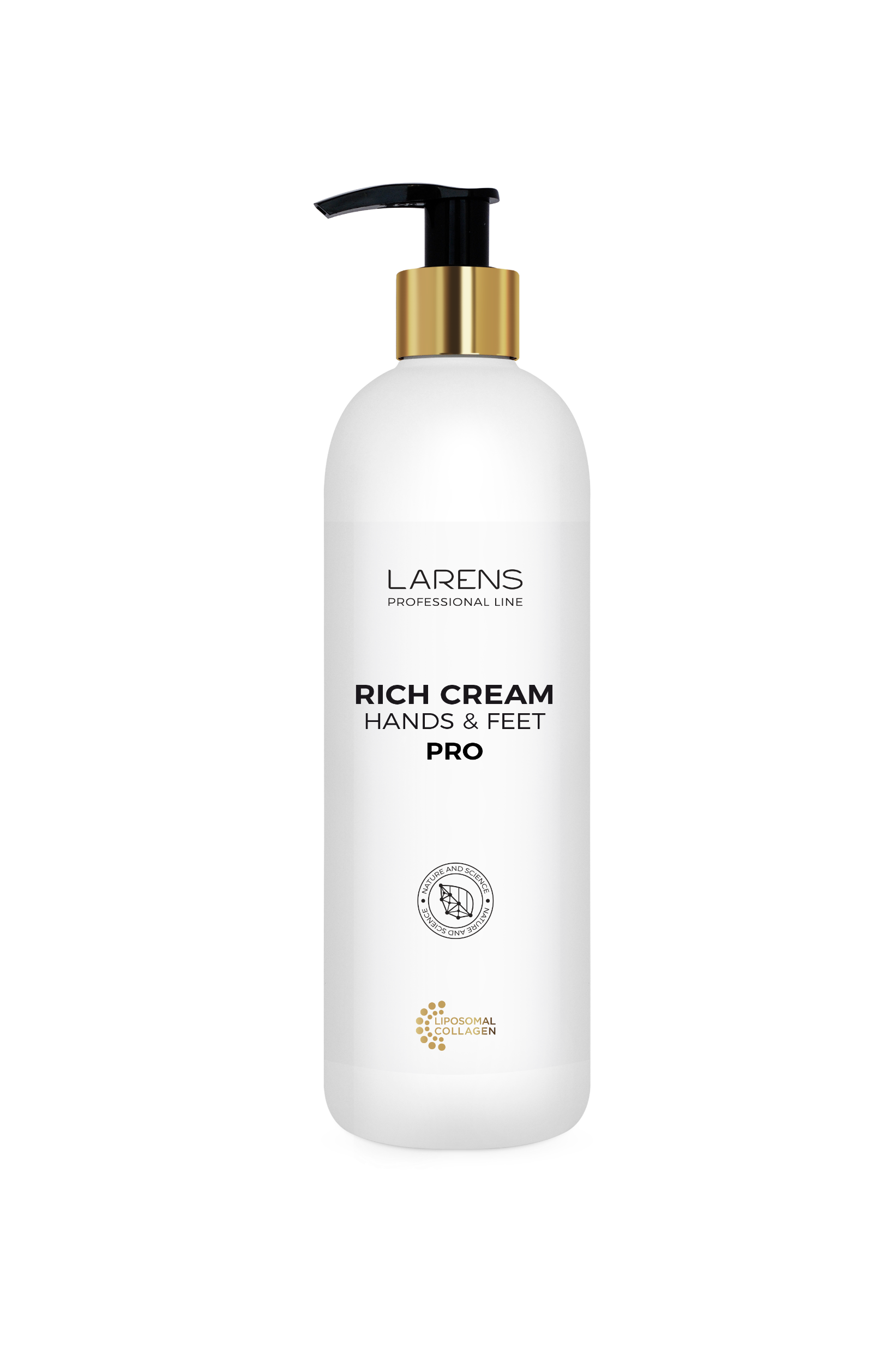 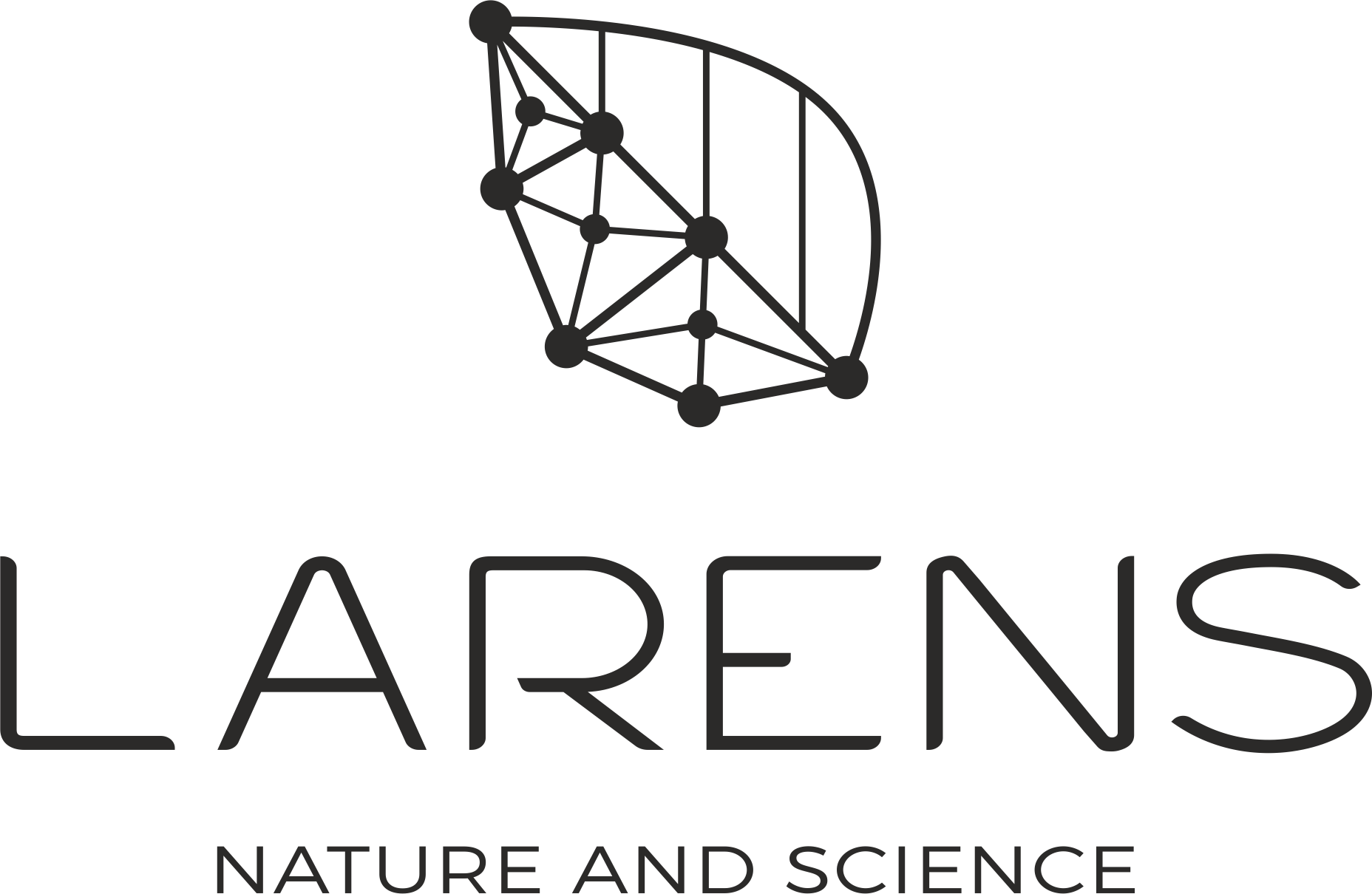 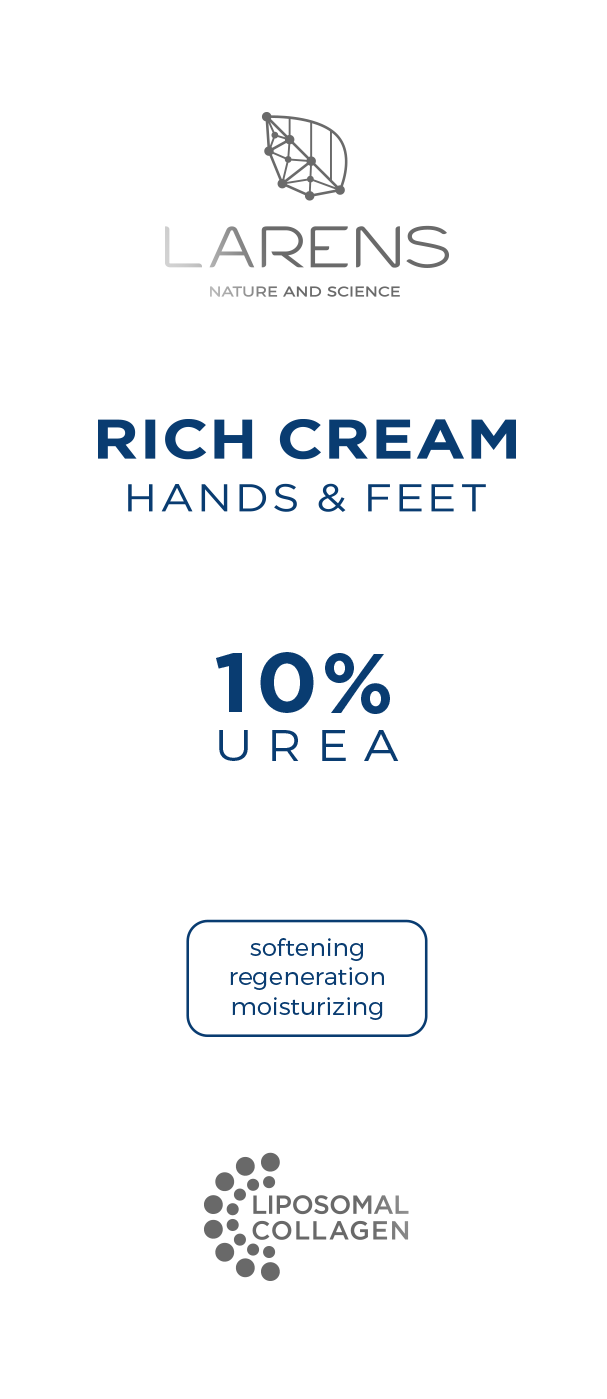 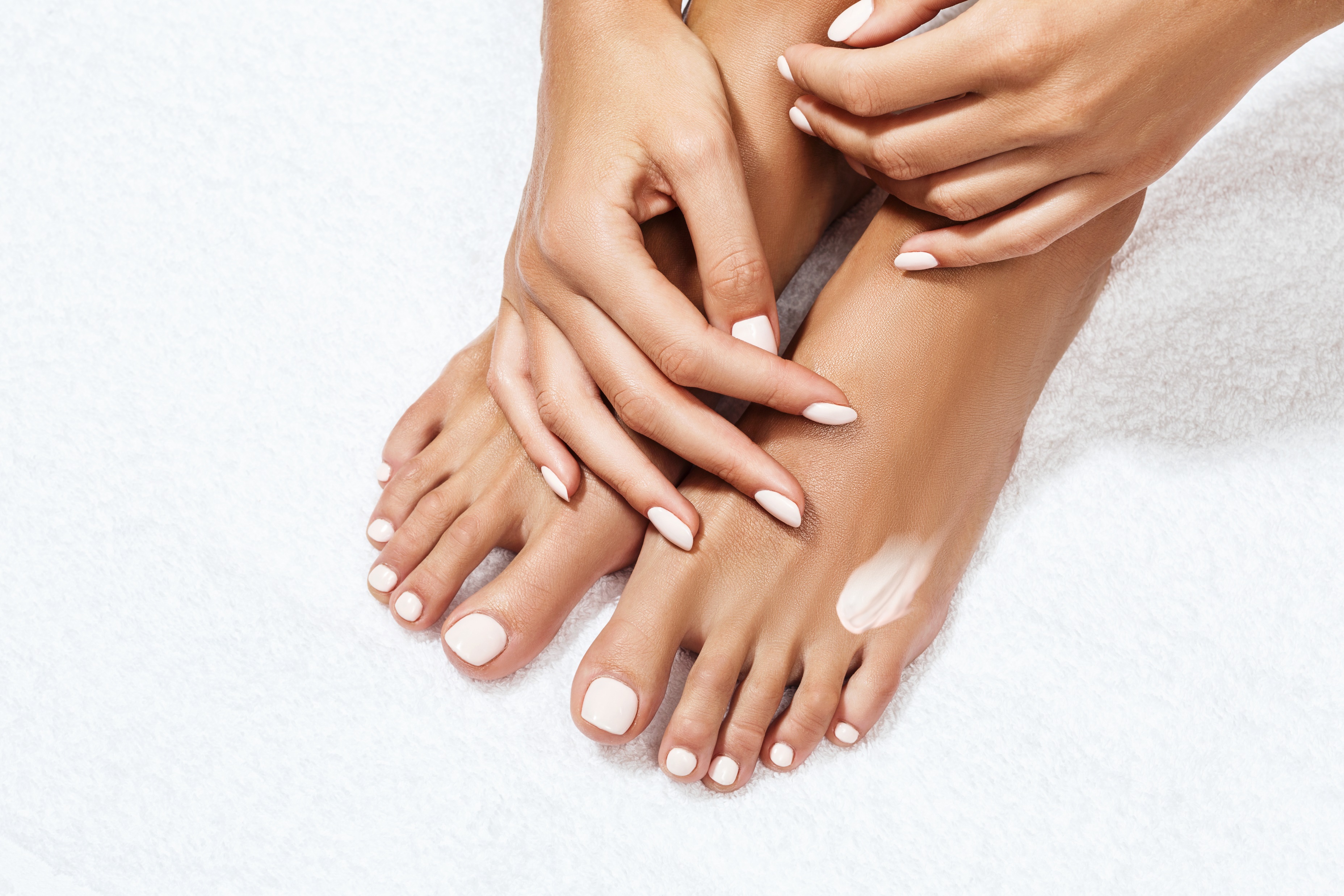 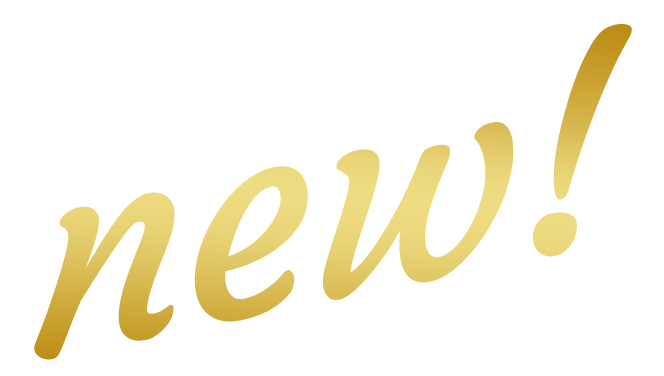 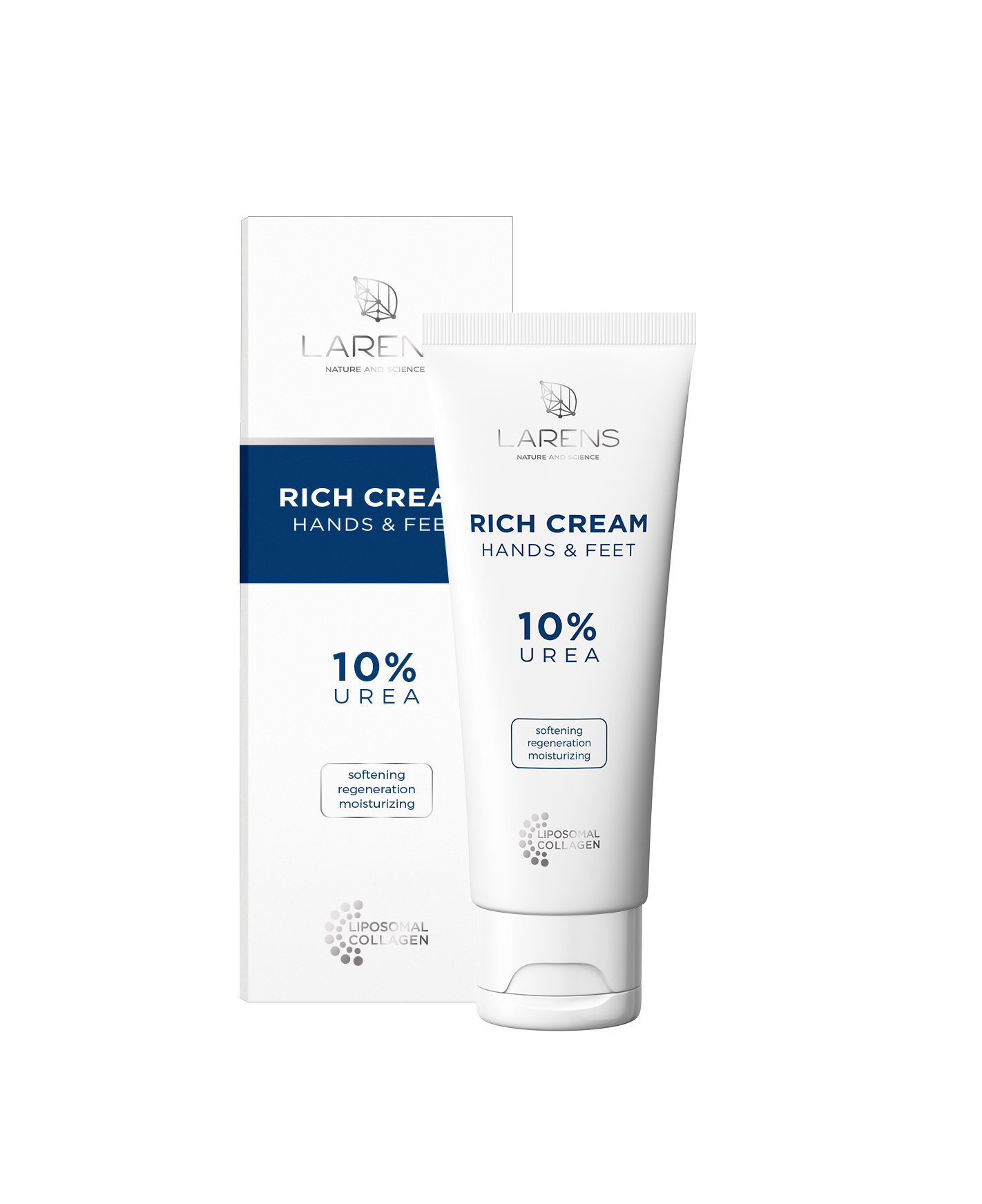 Disponibile anche nella linea professionale 

57 €
13 P400 ml
21,25 € 
5 P70 ml
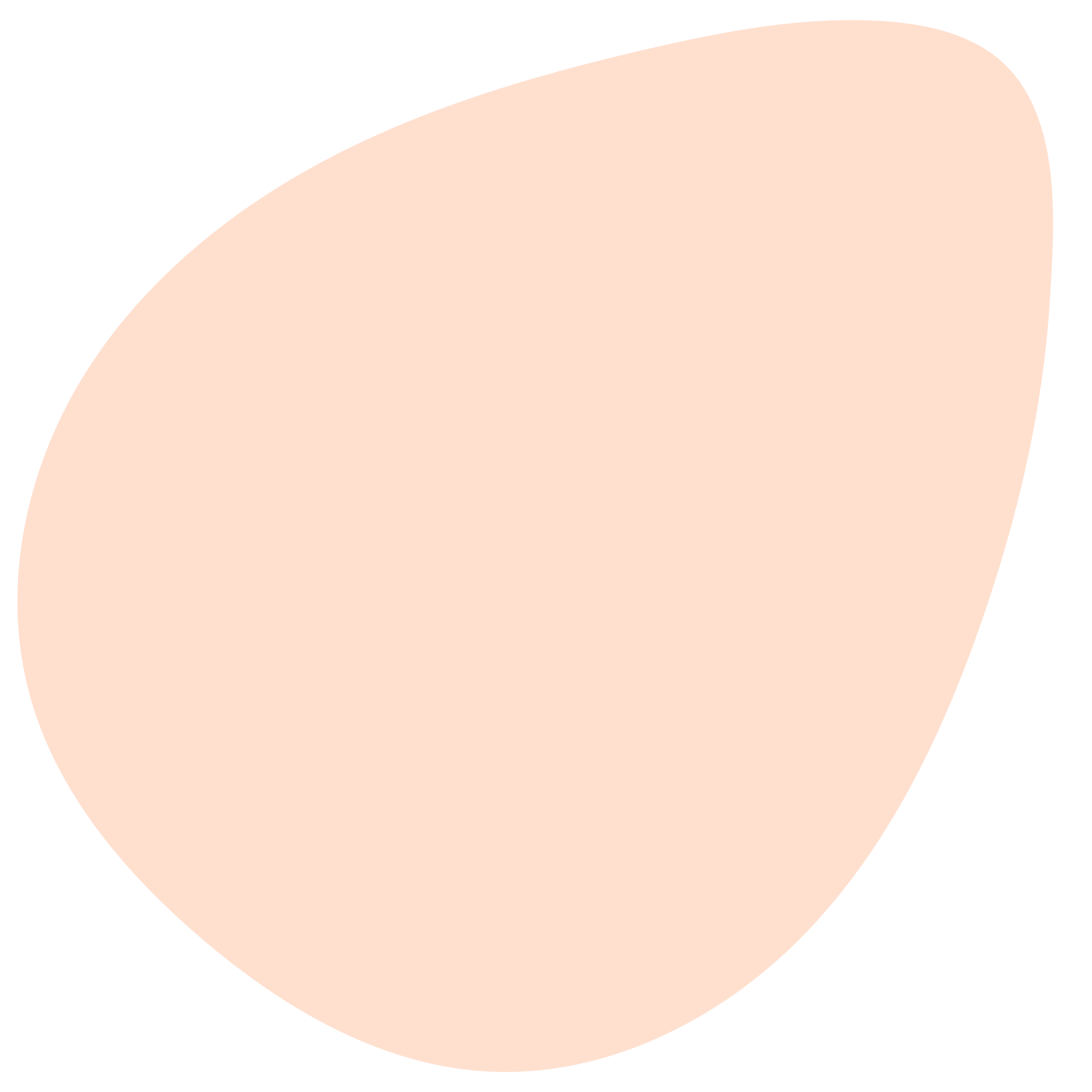 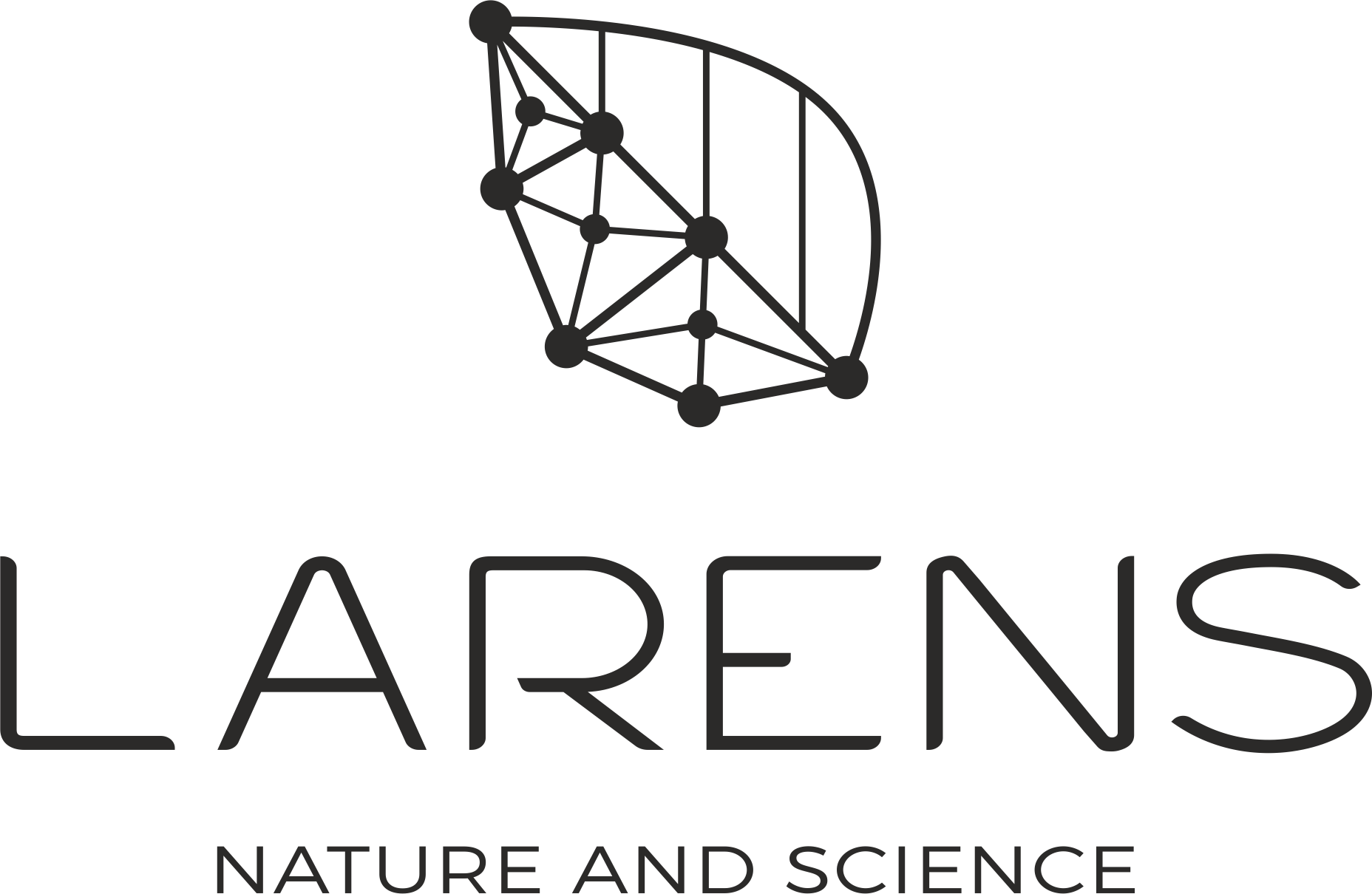 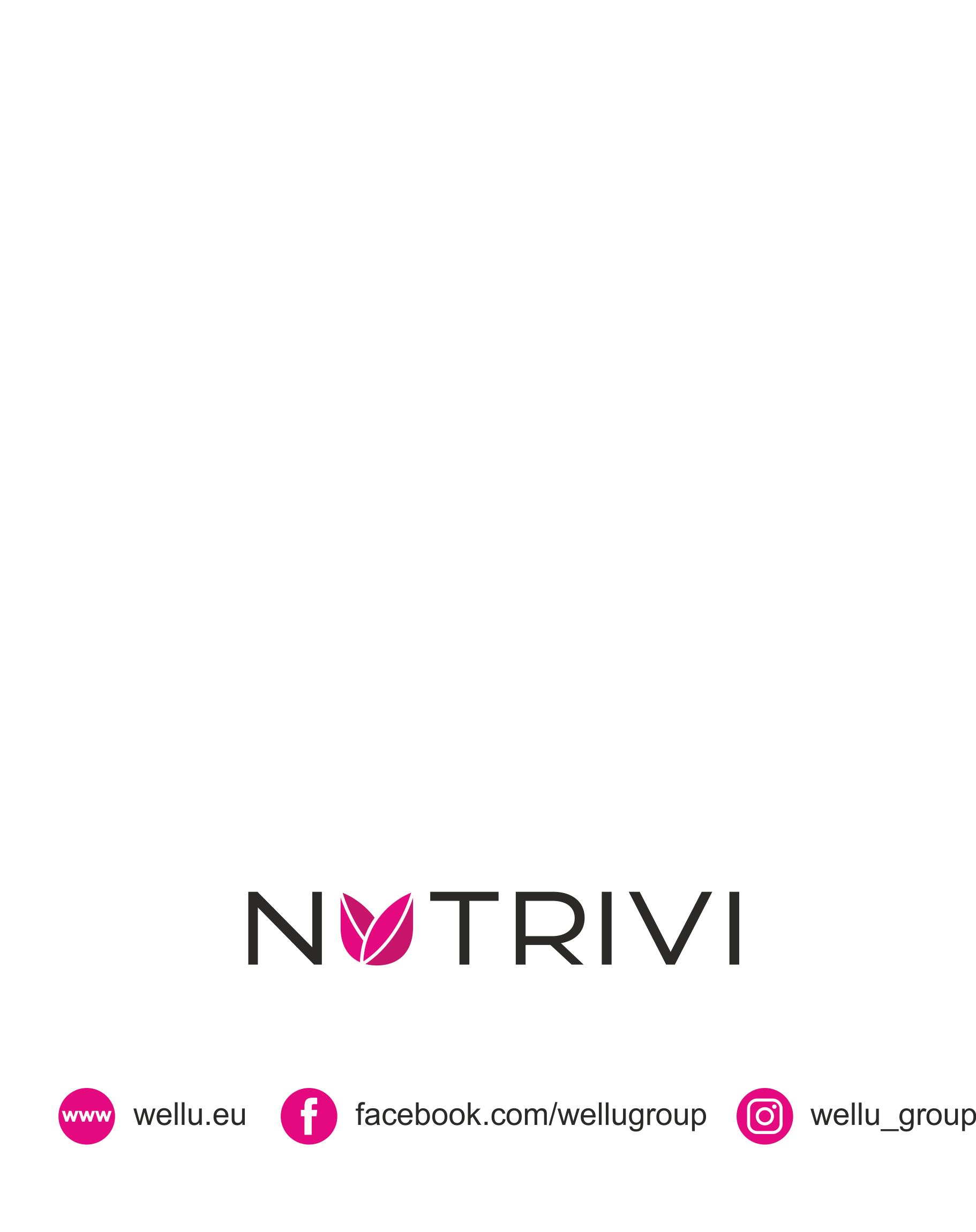